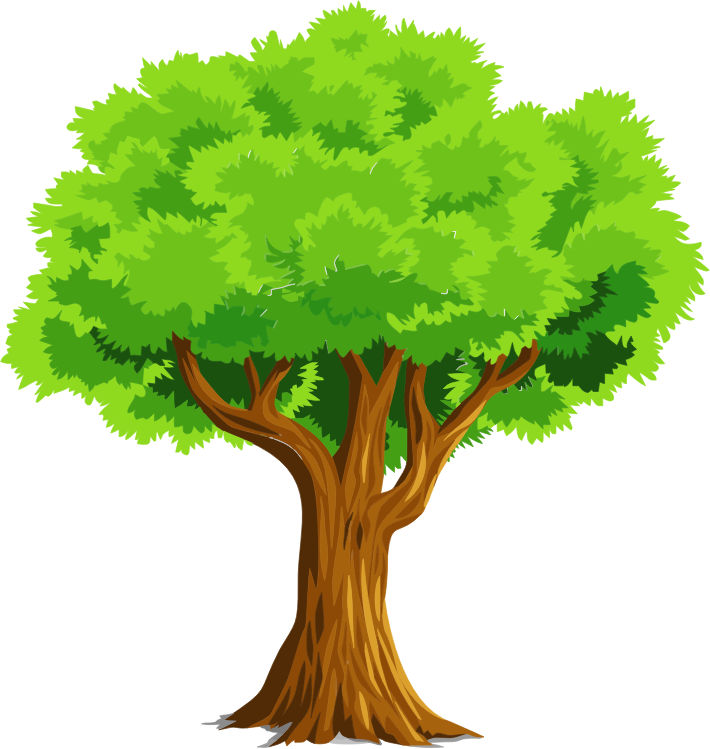 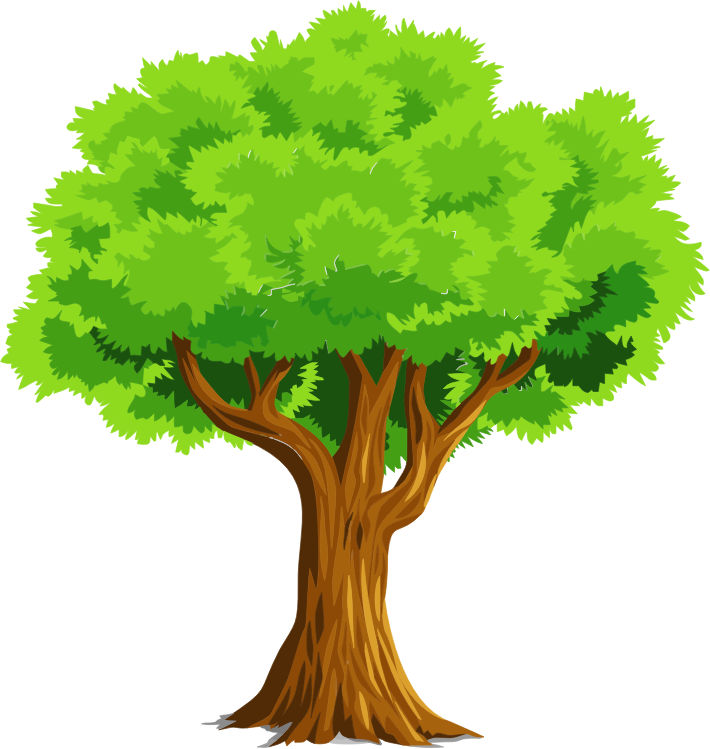 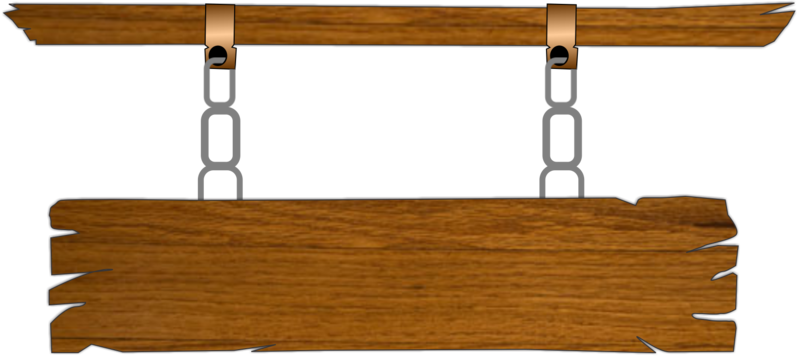 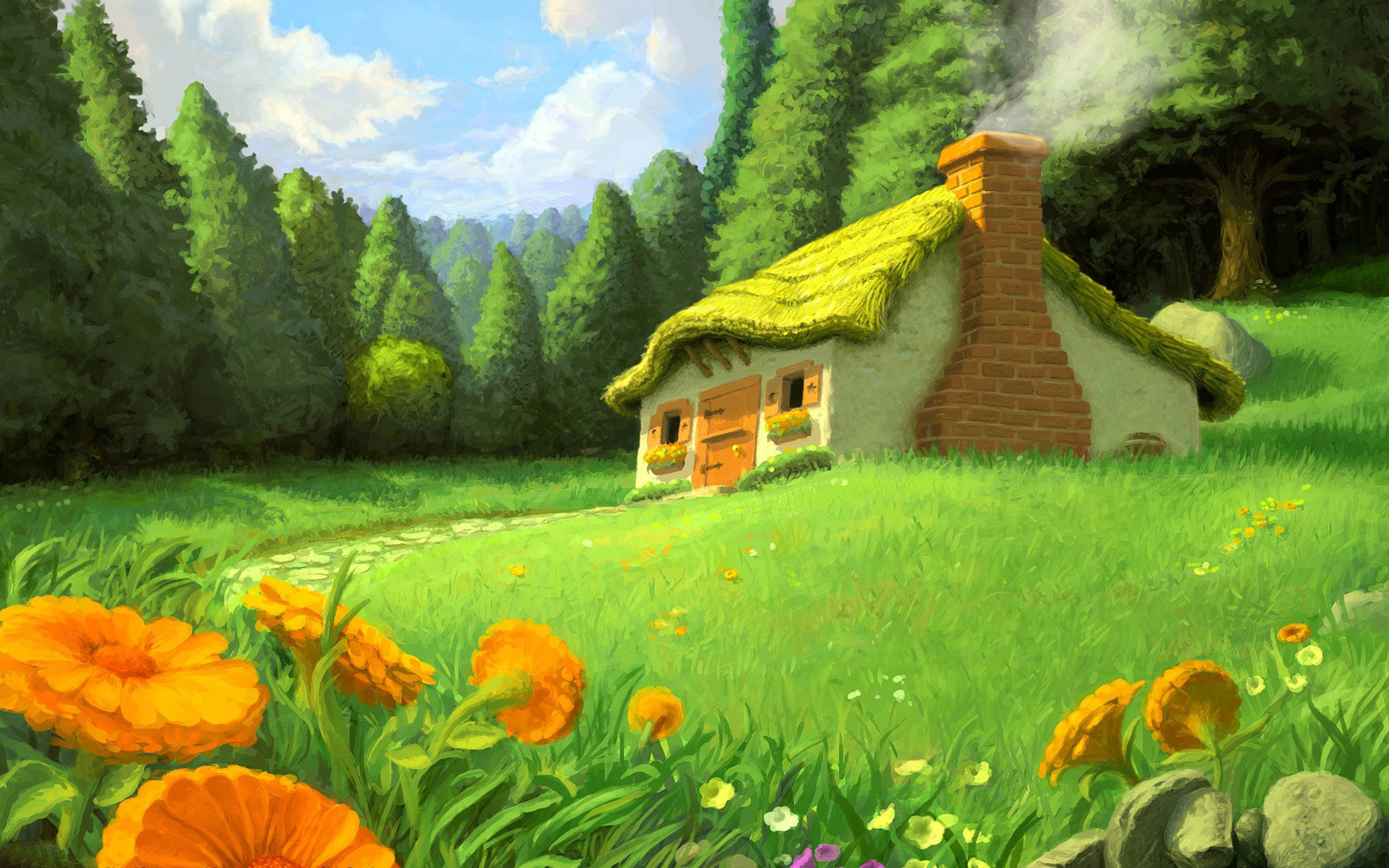 CHƠI TRỐN TÌM 
CÙNG BẠCH TUYẾT VÀ 7 CHÚ LÙN
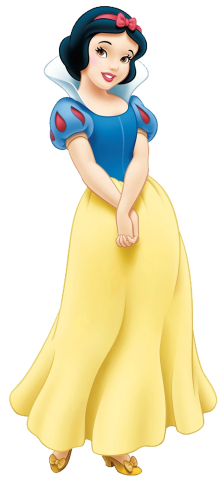 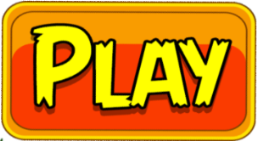 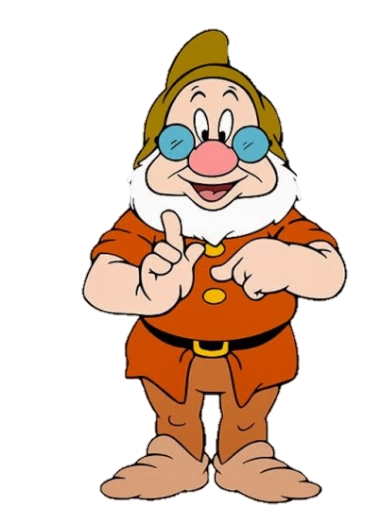 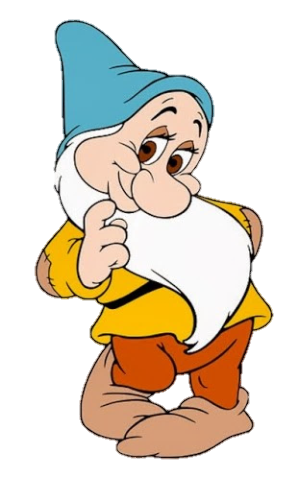 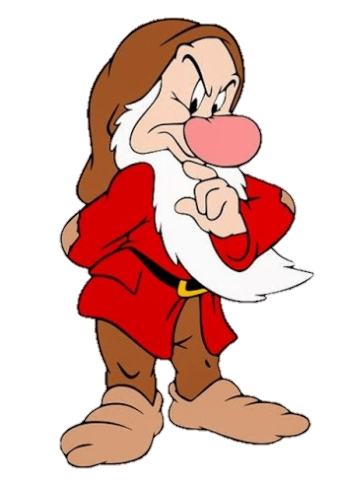 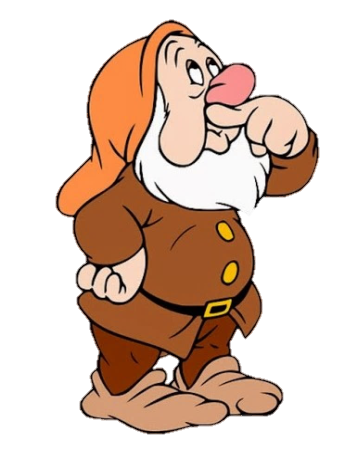 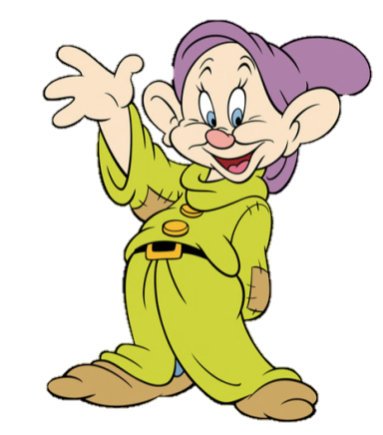 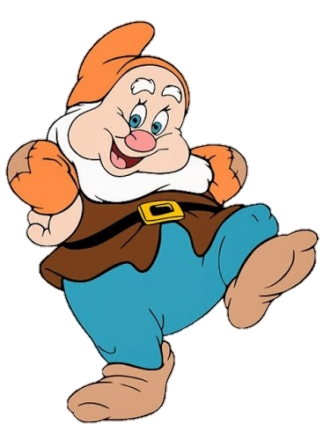 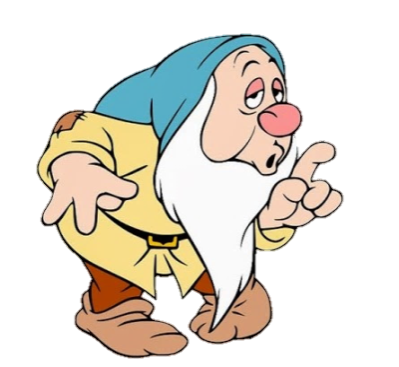 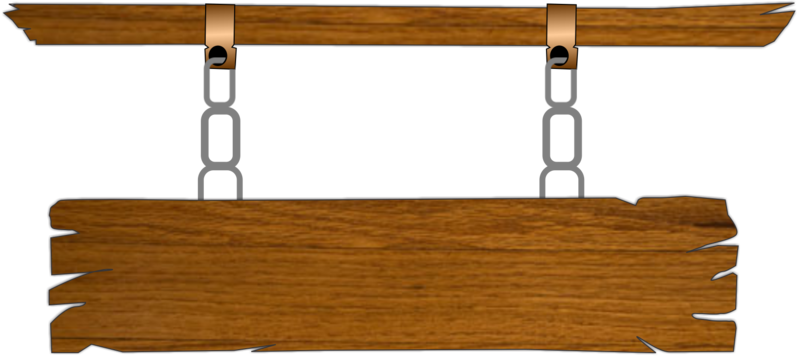 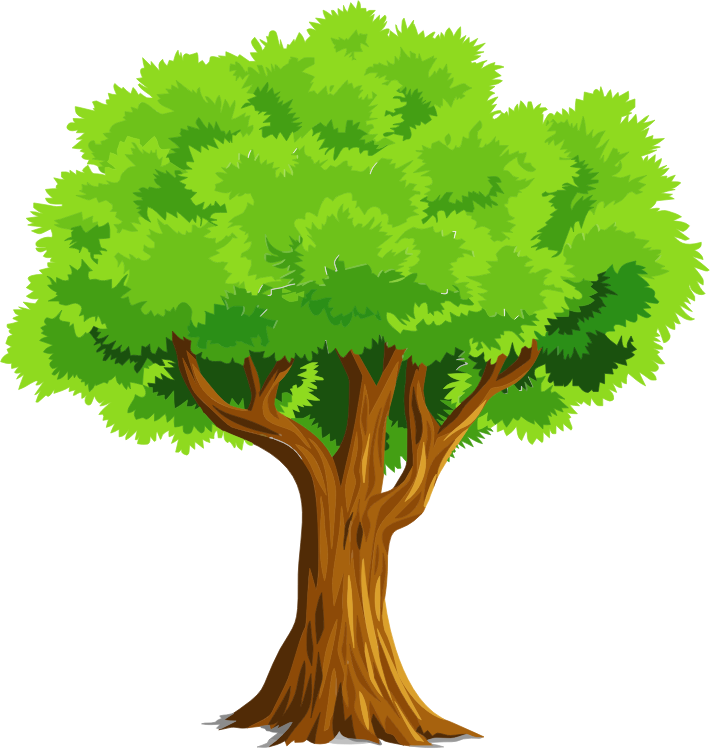 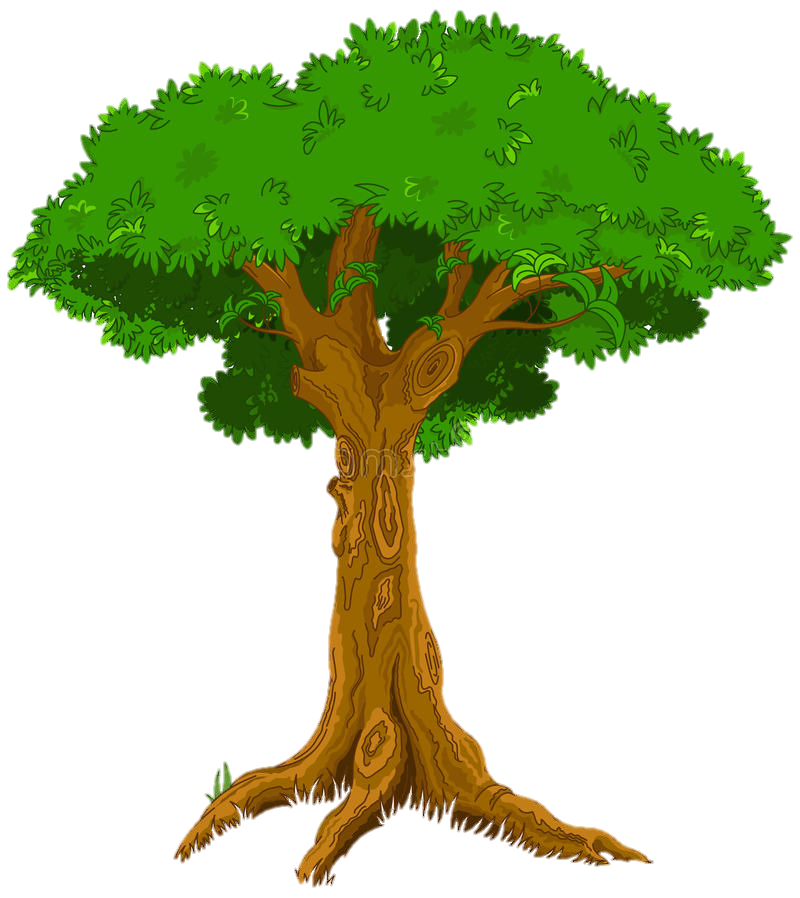 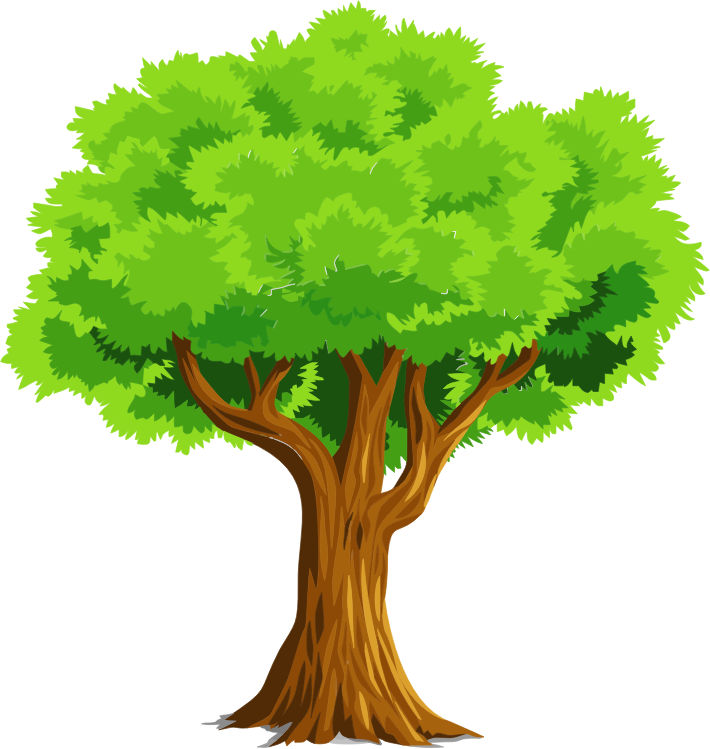 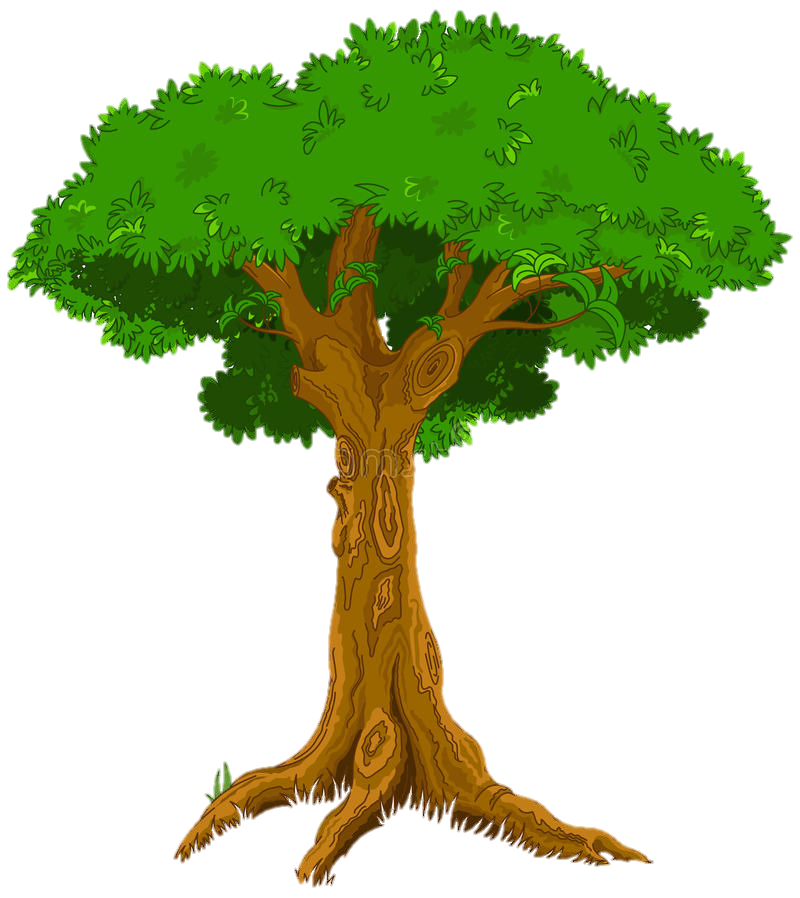 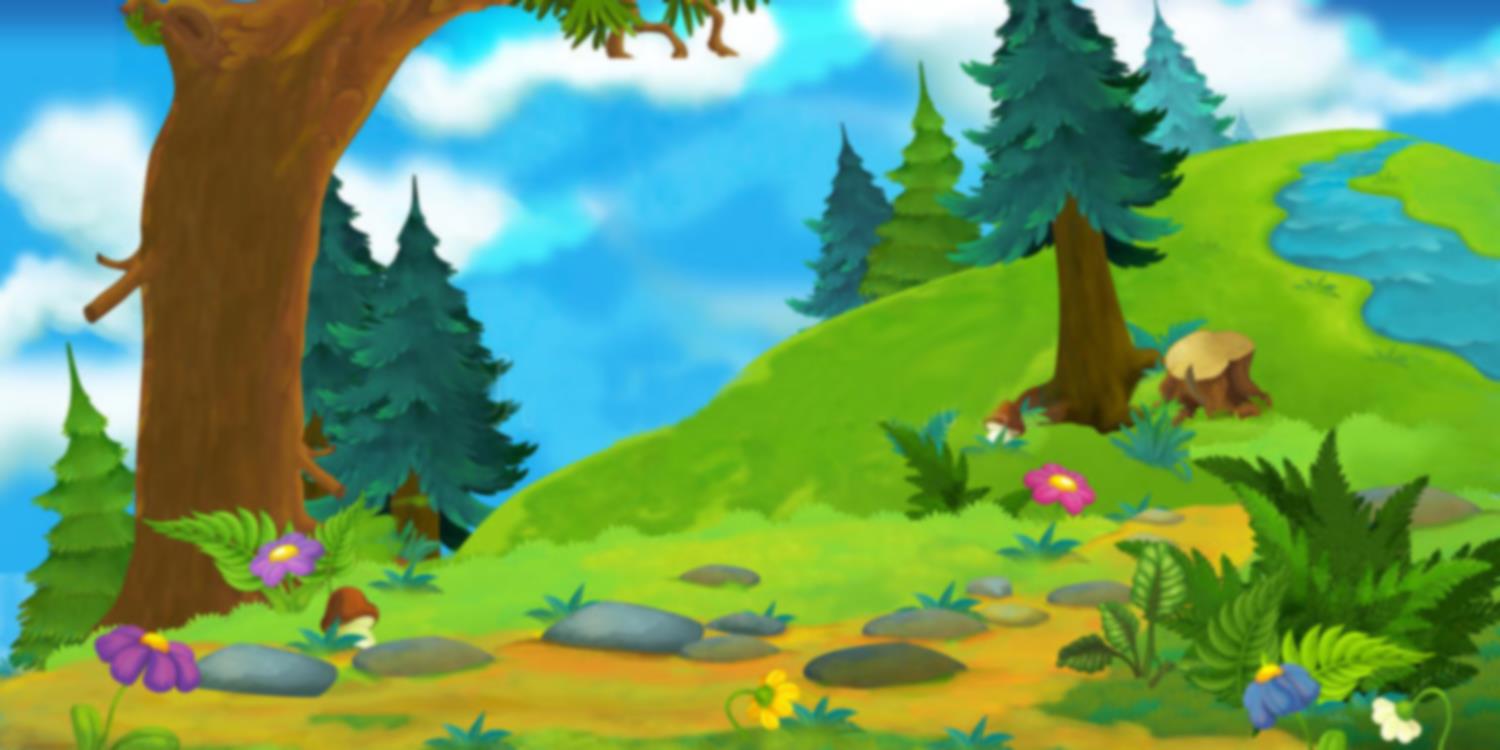 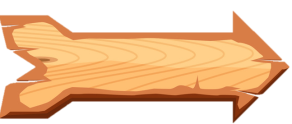 Câu 1. Việt Nam nằm ở khu vực nào của châu Á?
A. Đông Á
D. Đông Nam Á
B. Nam Á
C. Tây Nam Á
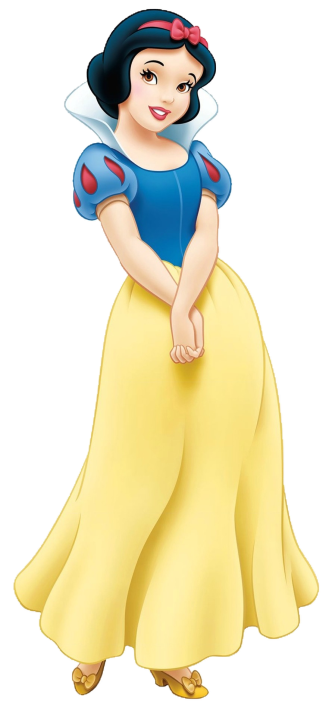 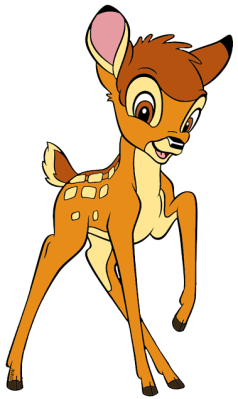 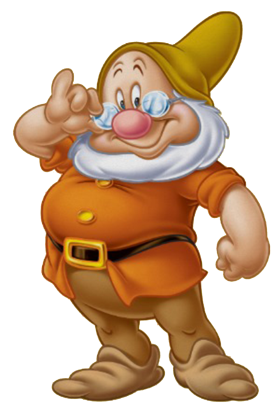 ĐÚNG RỒI
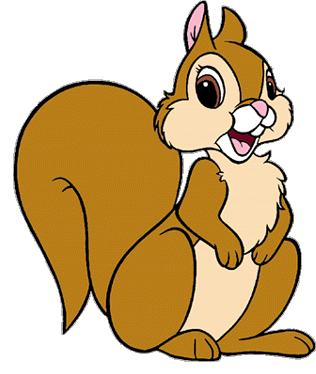 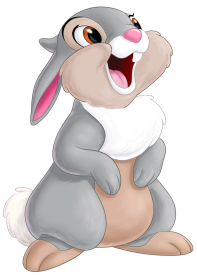 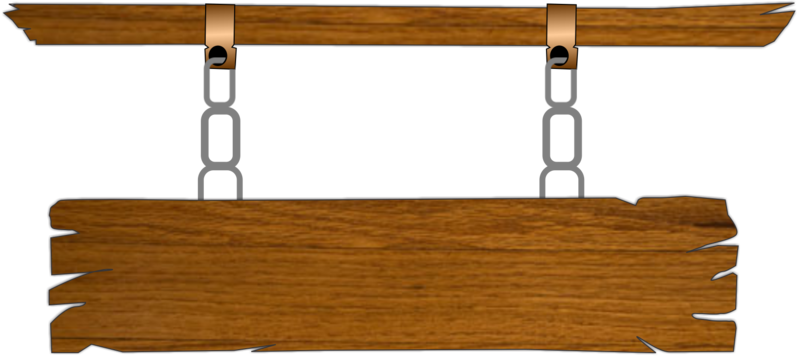 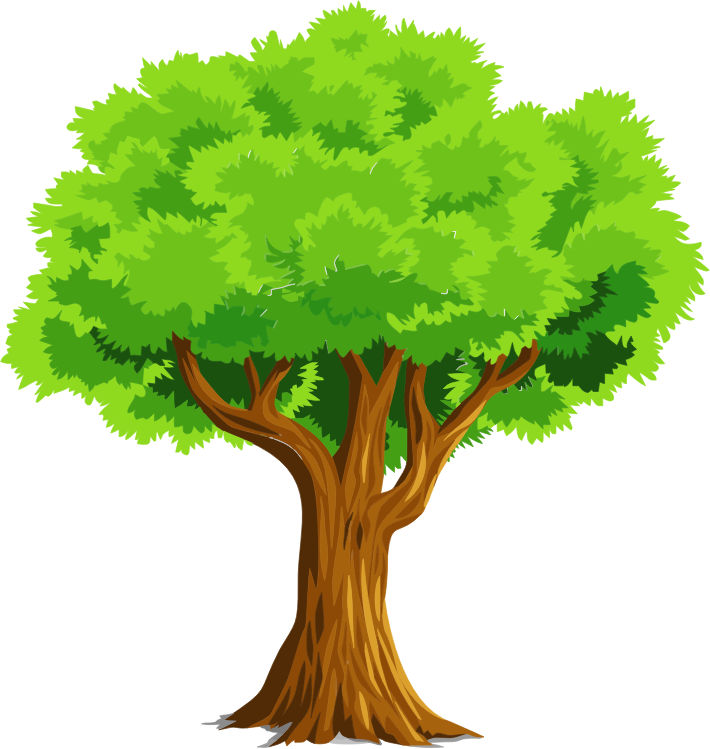 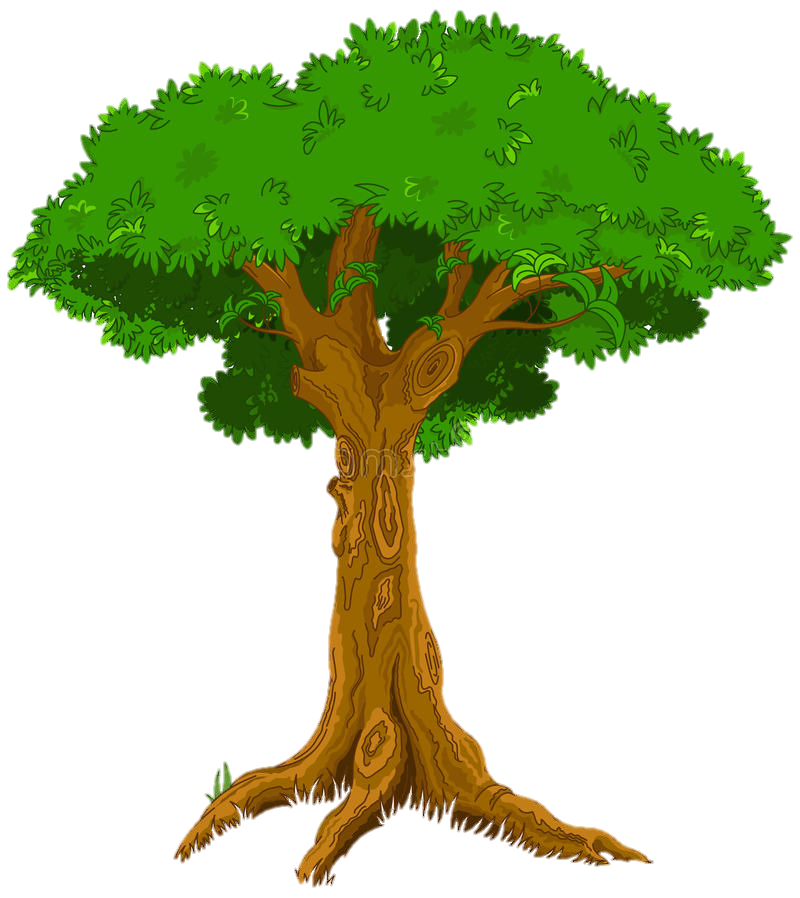 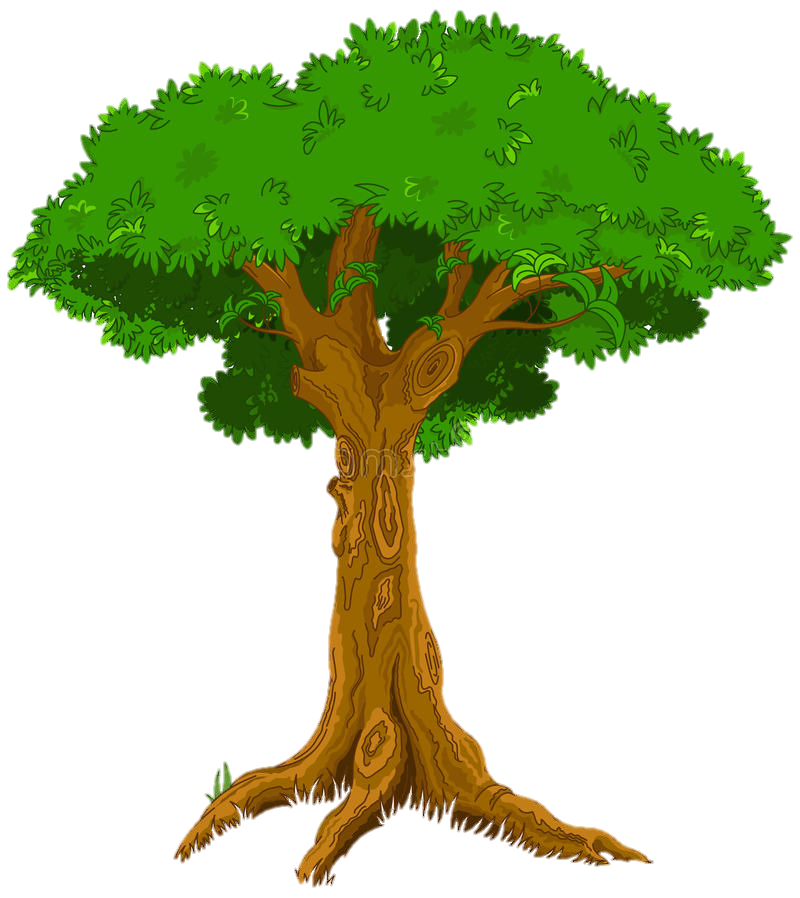 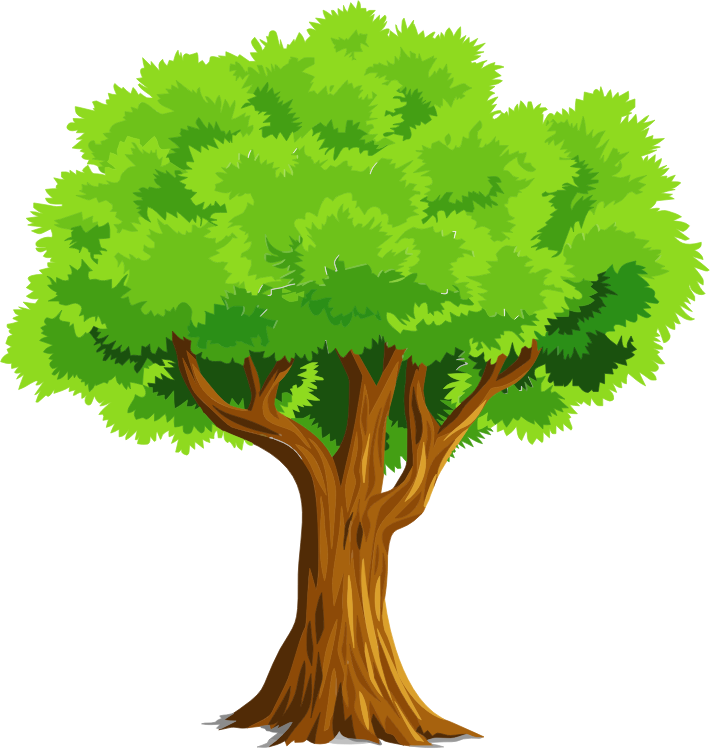 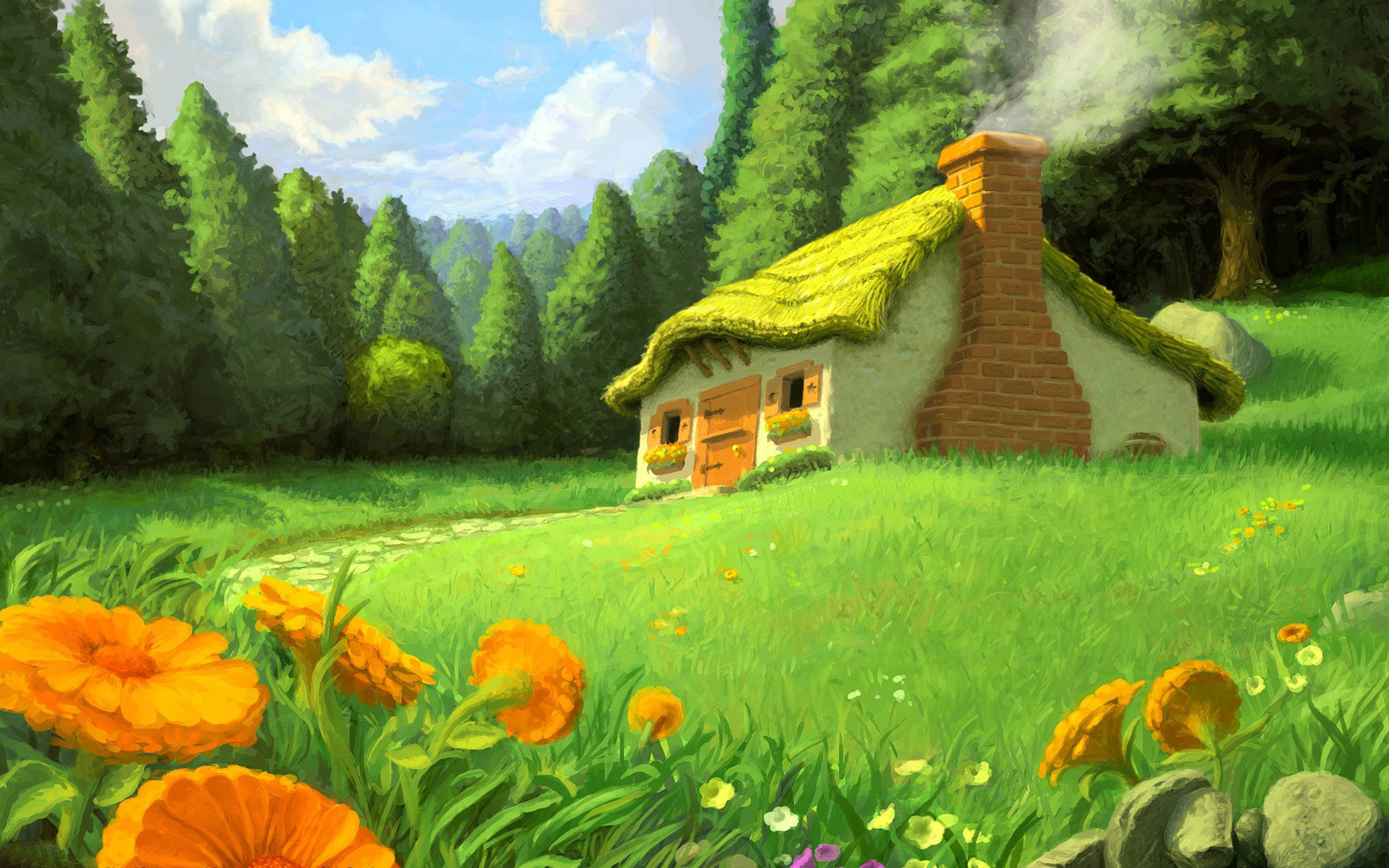 Câu 2. Khu vực duy nhất ở châu Á không giáp biển là
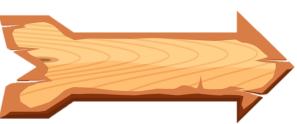 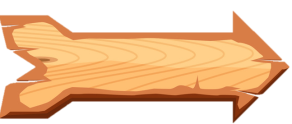 A. 
Bắc Á
D. 
Đông Á
B. 
Trung Á
C.
Nam Á
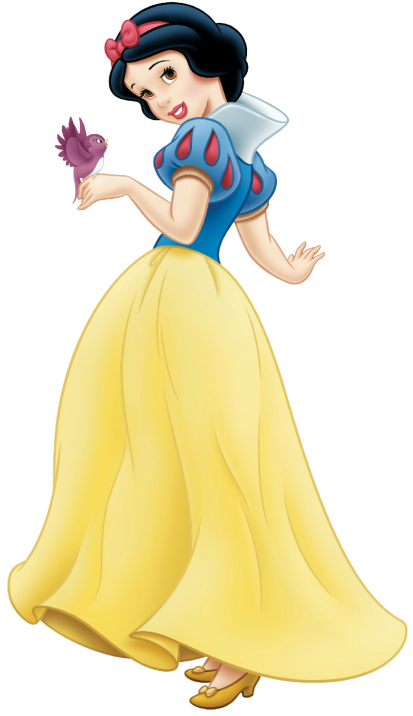 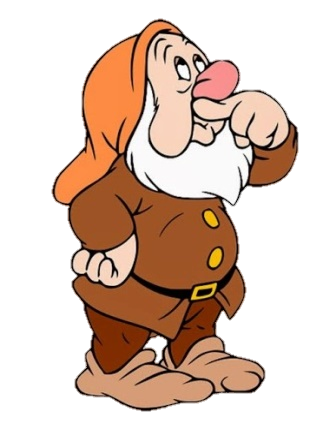 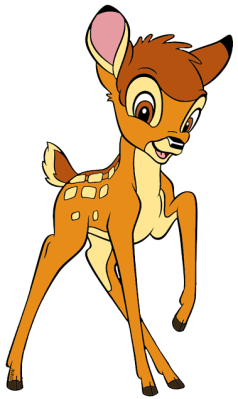 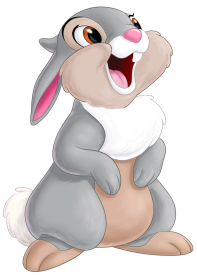 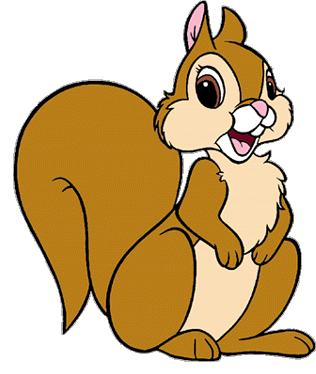 ĐÚNG RỒI
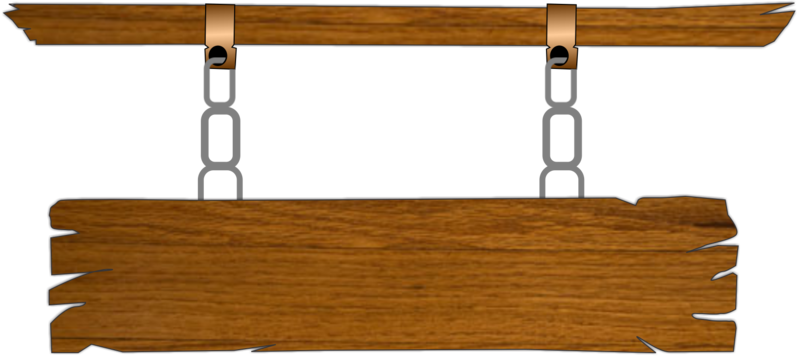 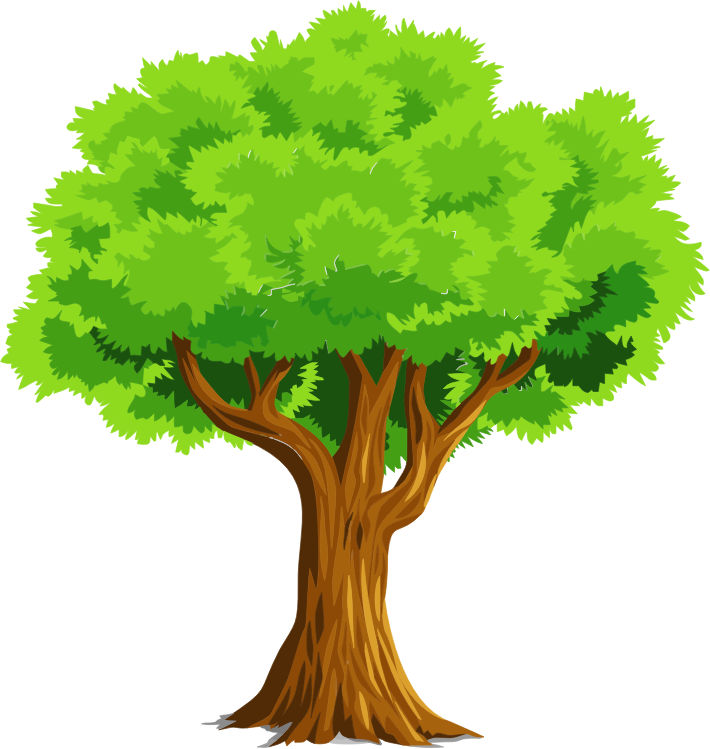 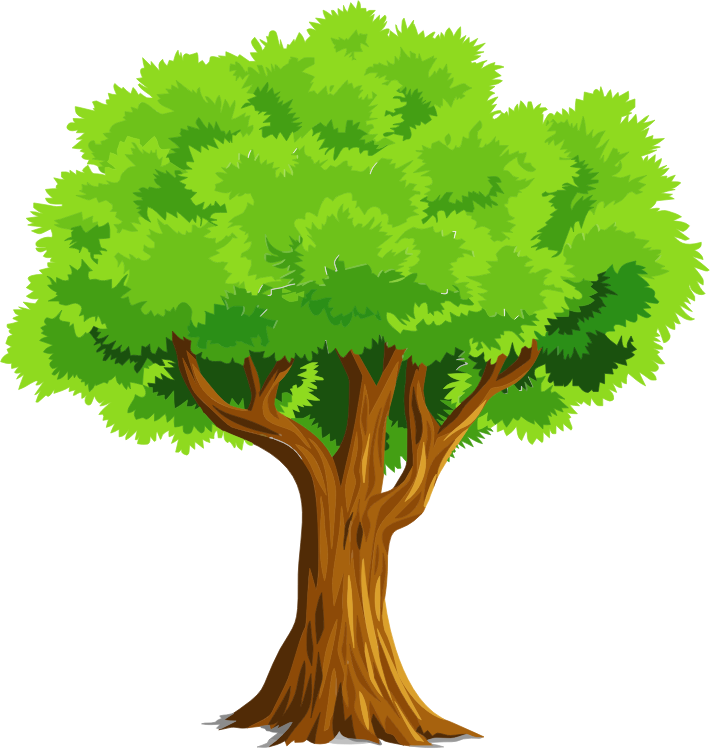 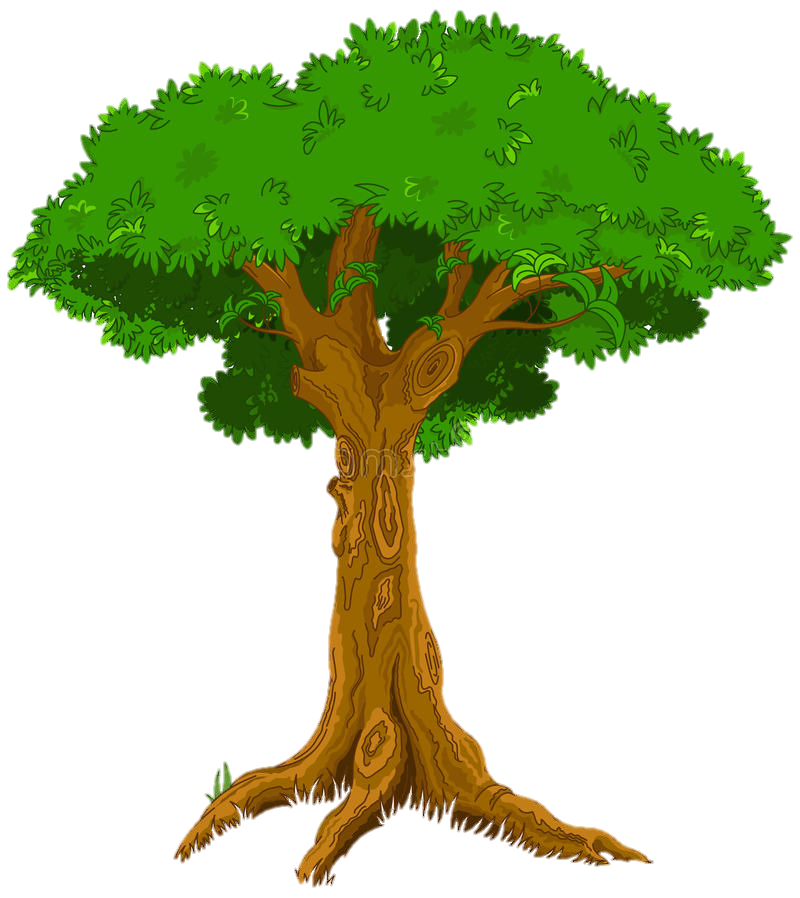 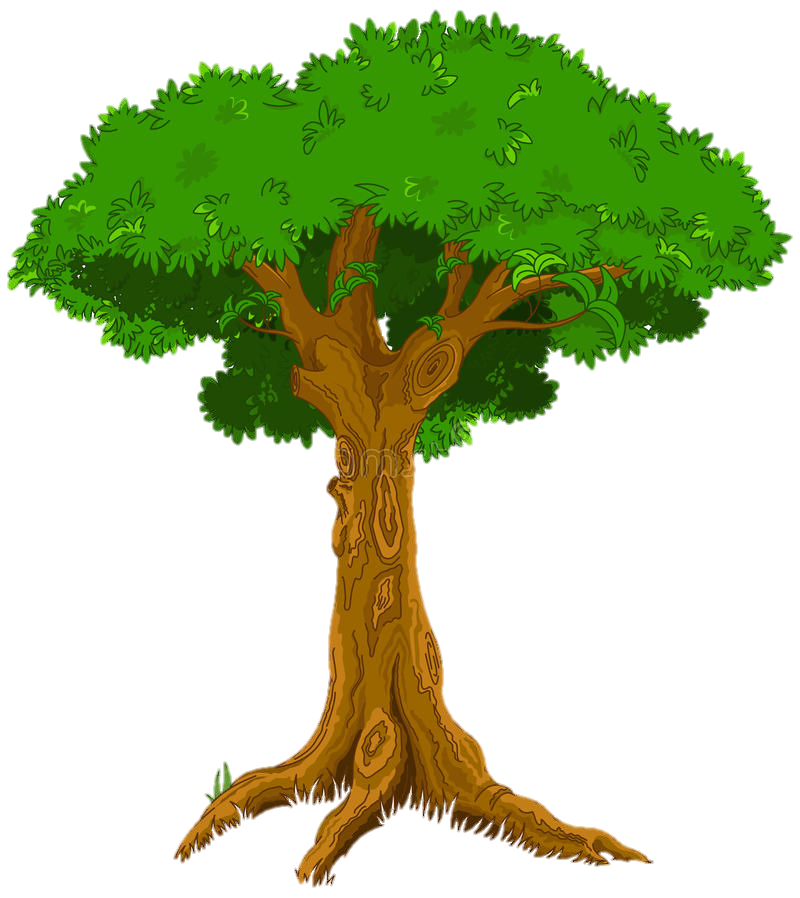 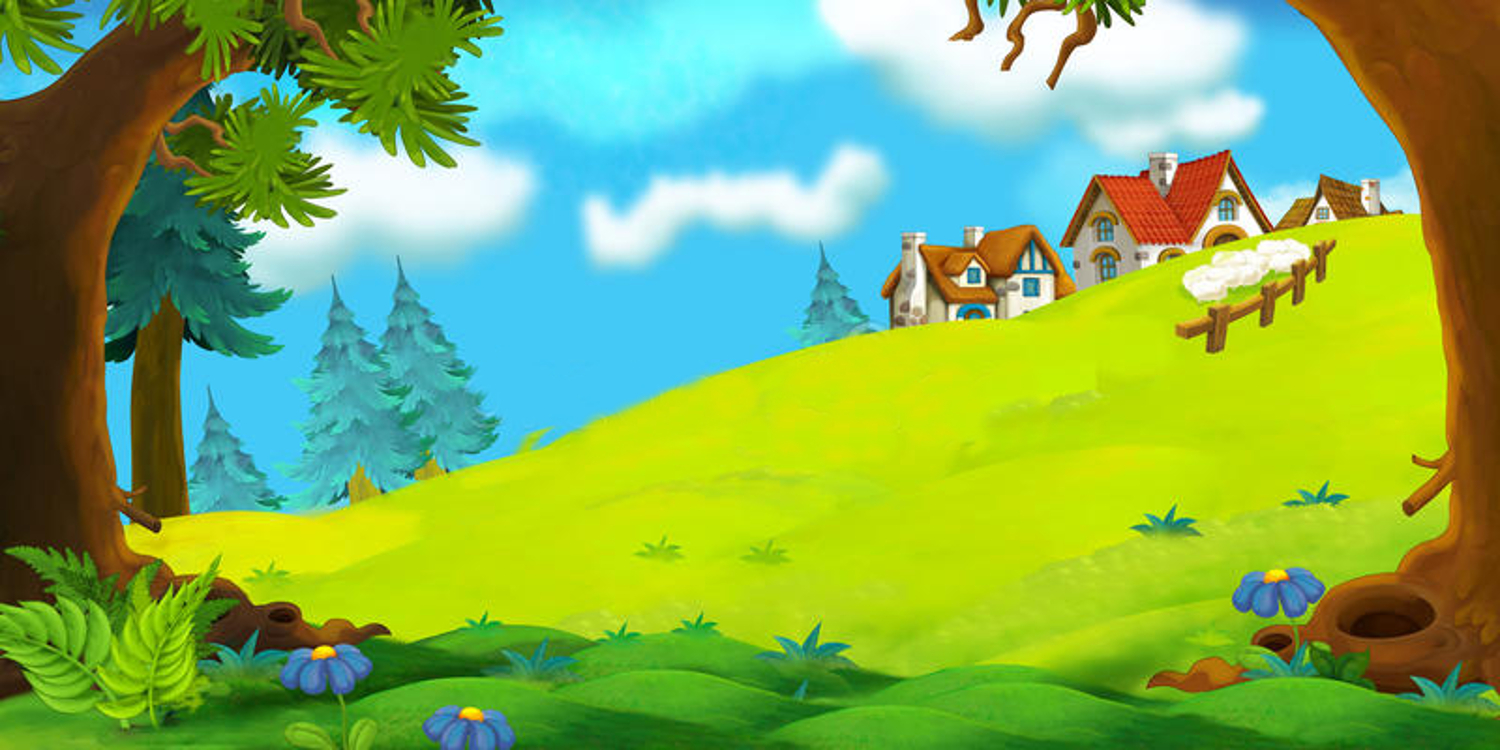 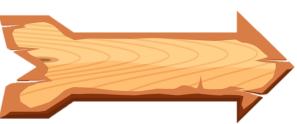 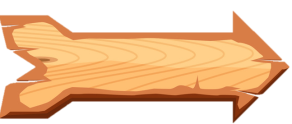 Câu 3. Đô thị nào sau đây có số dân dưới 10 triệu người?
A. 
Chen-nai
D. 
Niu Đê-li
B. 
Ban-ga-lô
C. 
Đắc ca
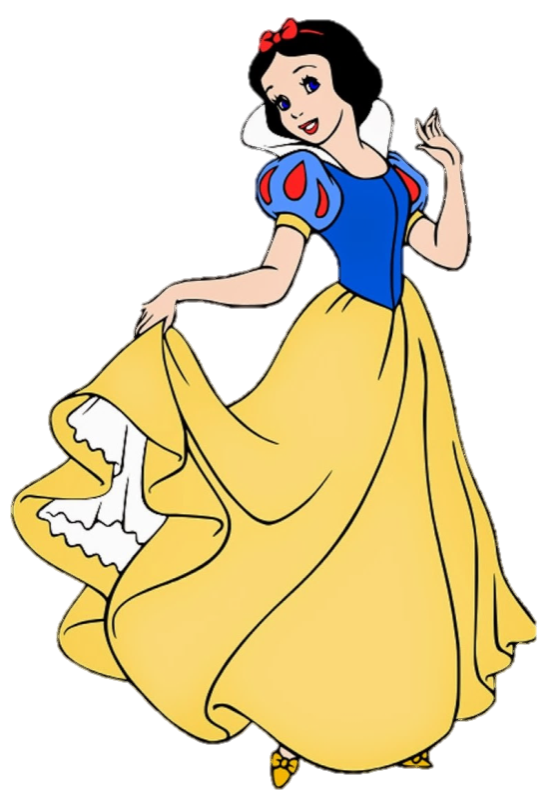 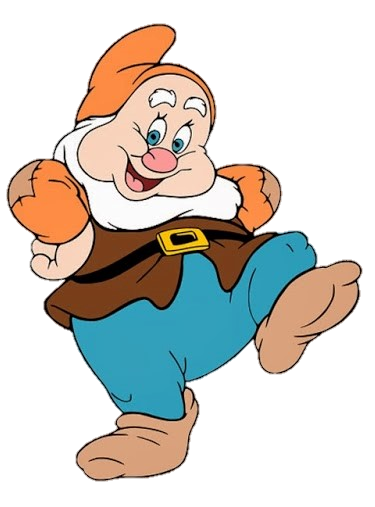 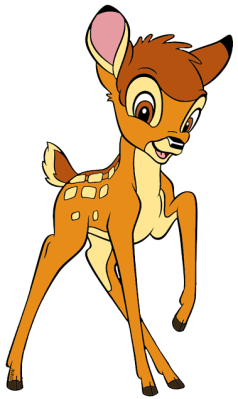 ĐÚNG RỒI
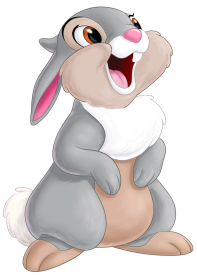 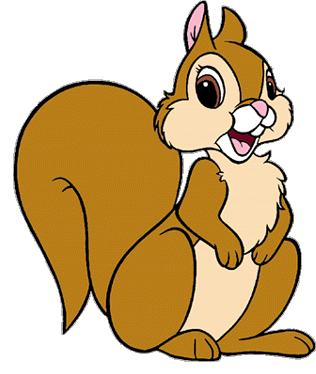 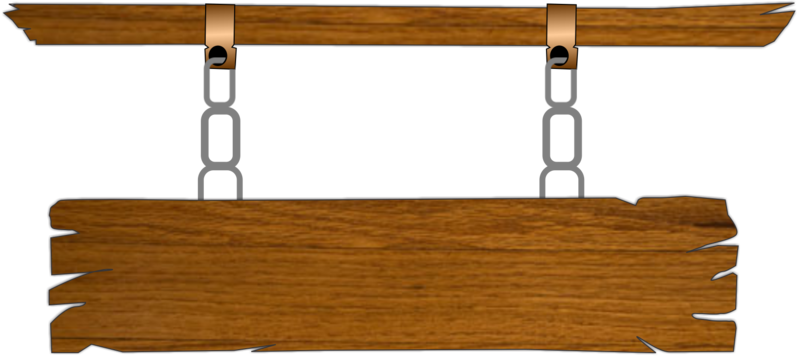 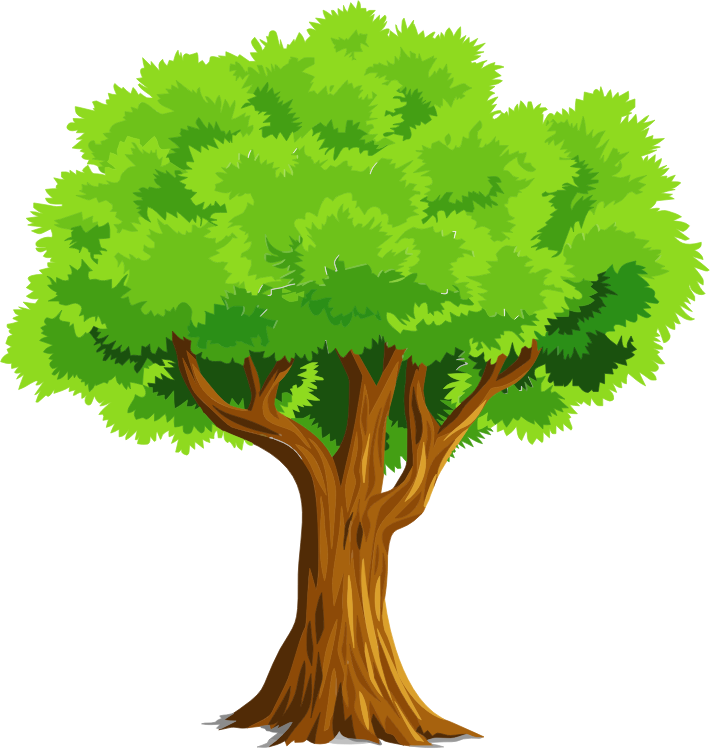 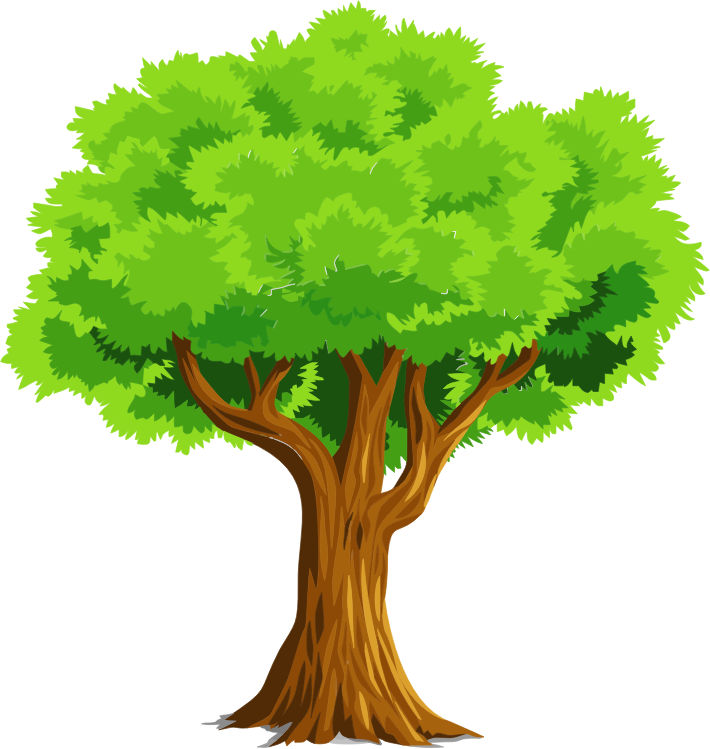 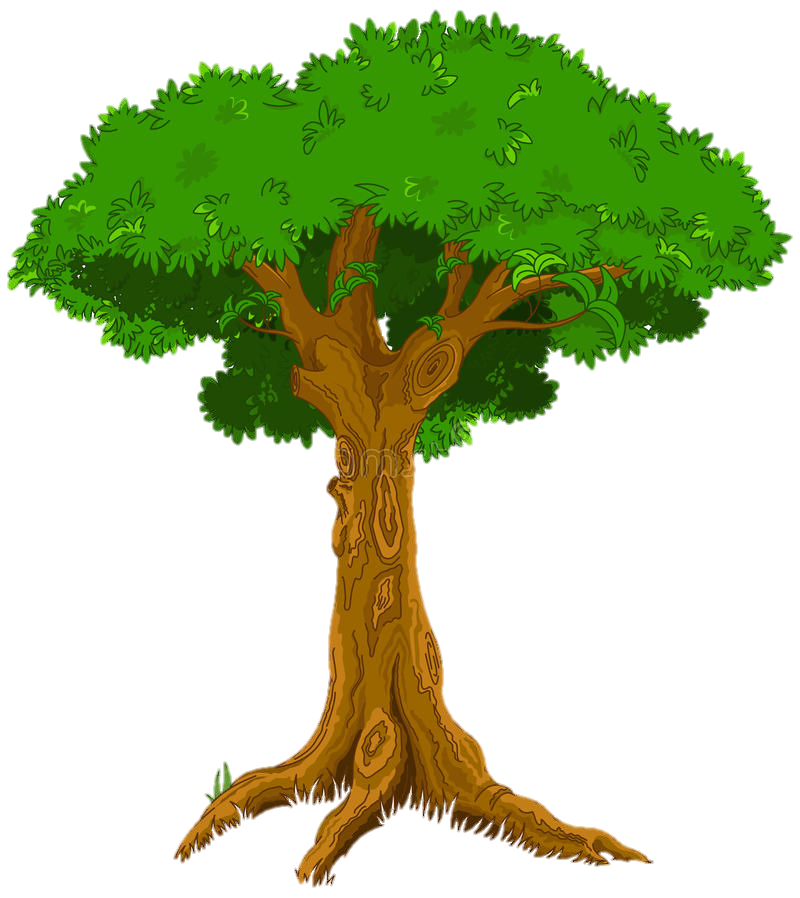 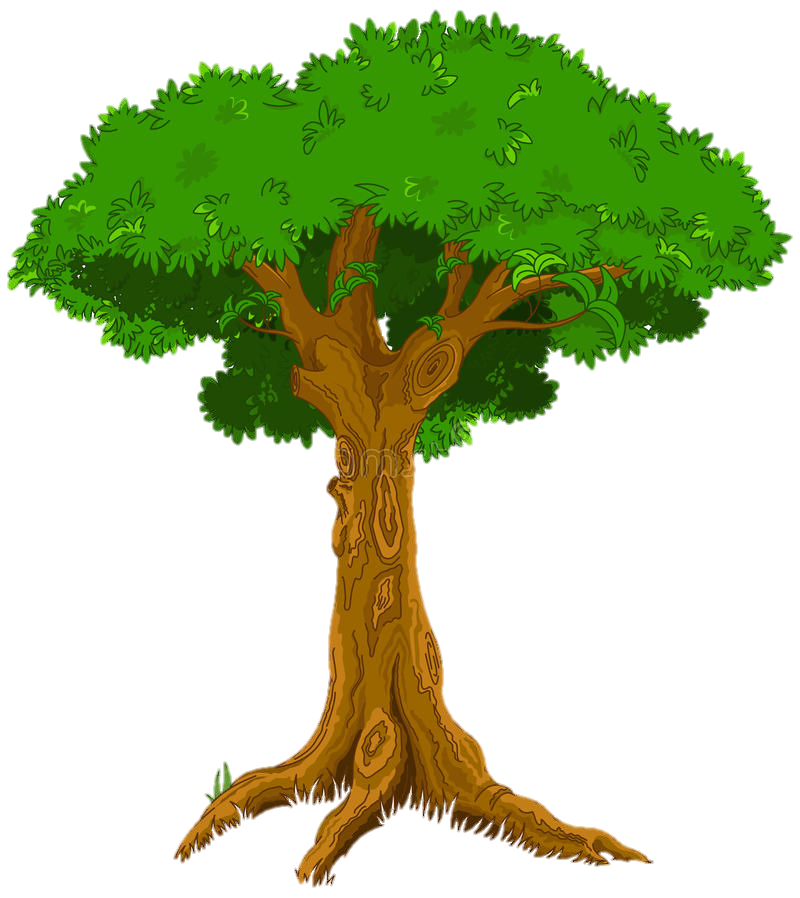 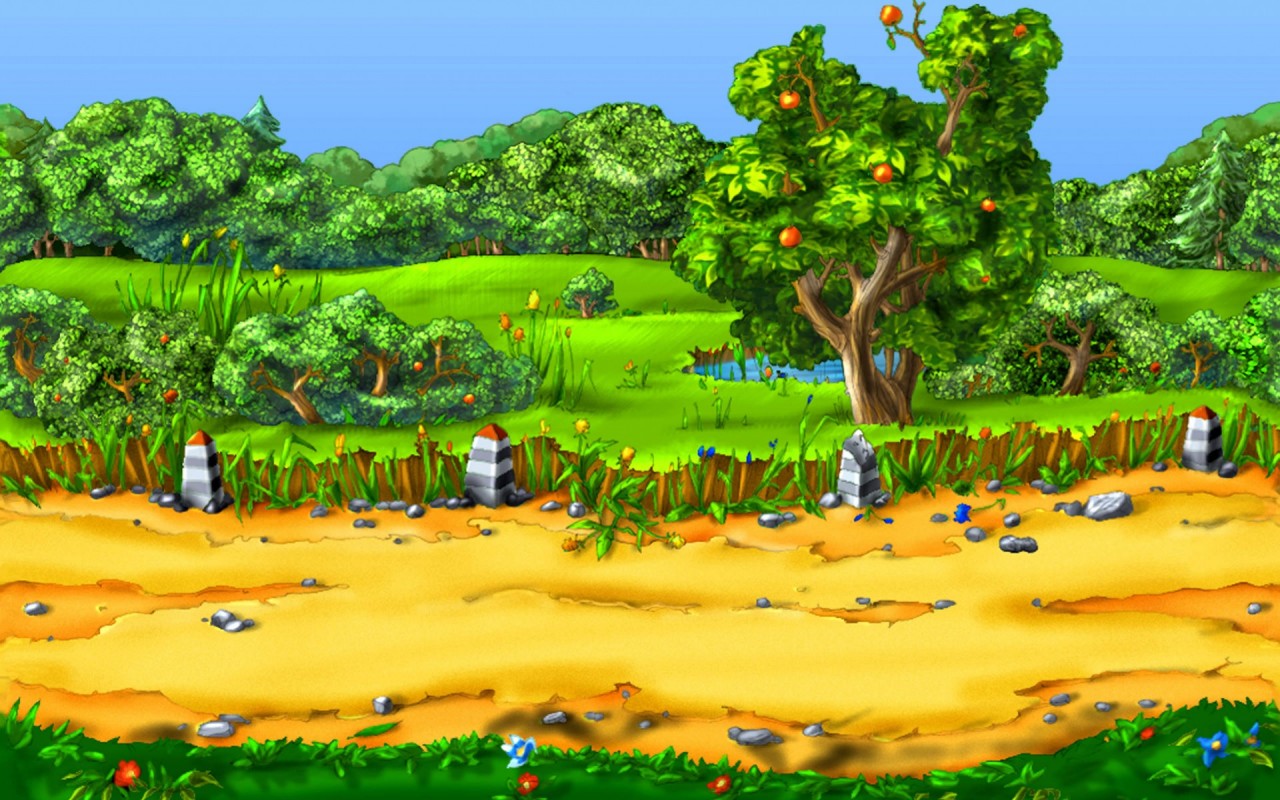 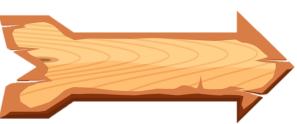 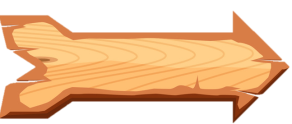 Câu 4. Cảnh quan tự nhiên đặc trưng nhất Bắc Á là
A. Rừng rậm
D. Xa van
B. Rừng lá cứng
C. Đài nguyên
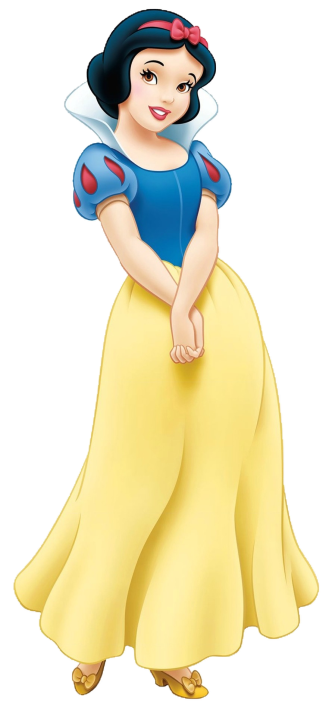 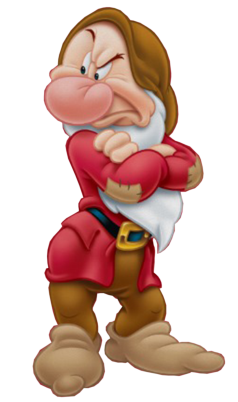 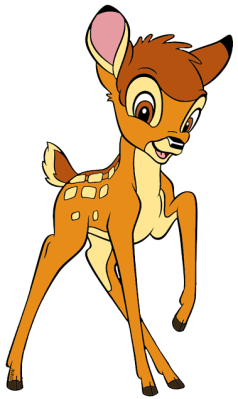 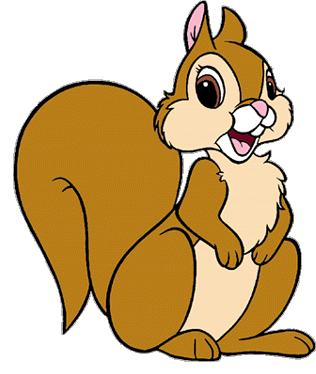 ĐÚNG RỒI
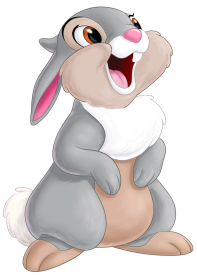 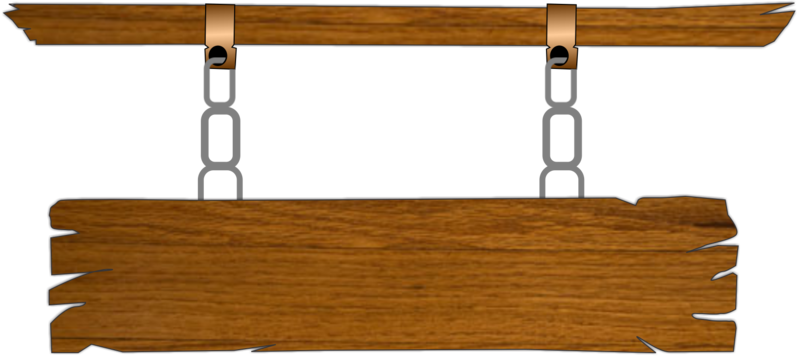 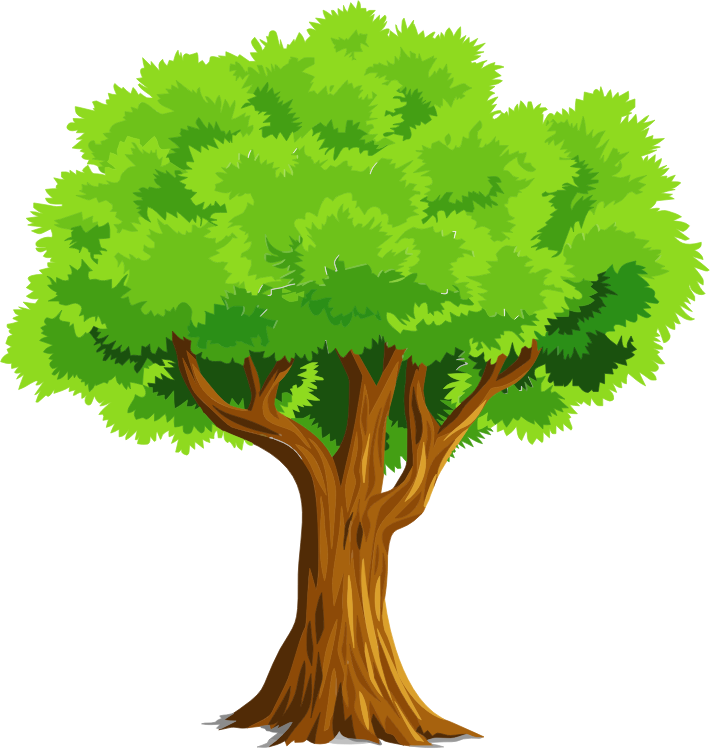 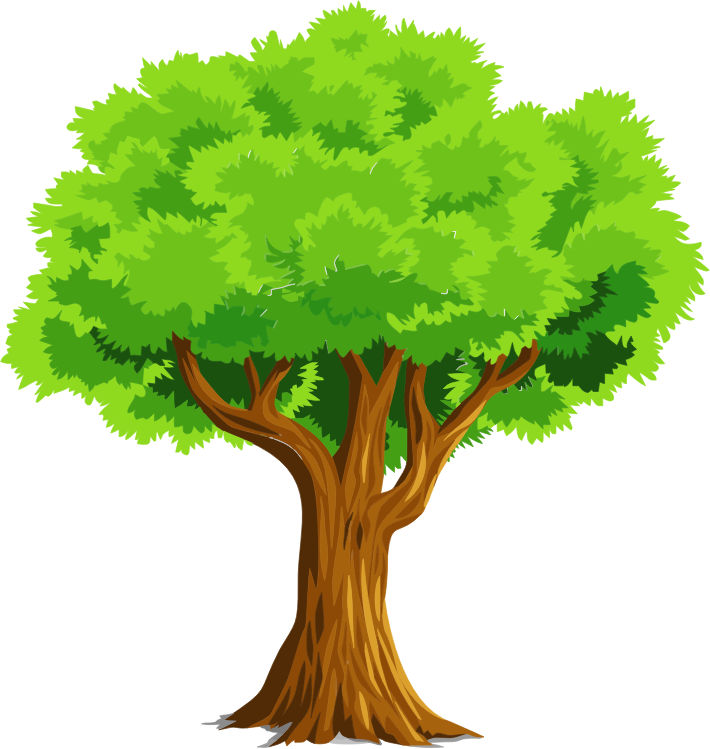 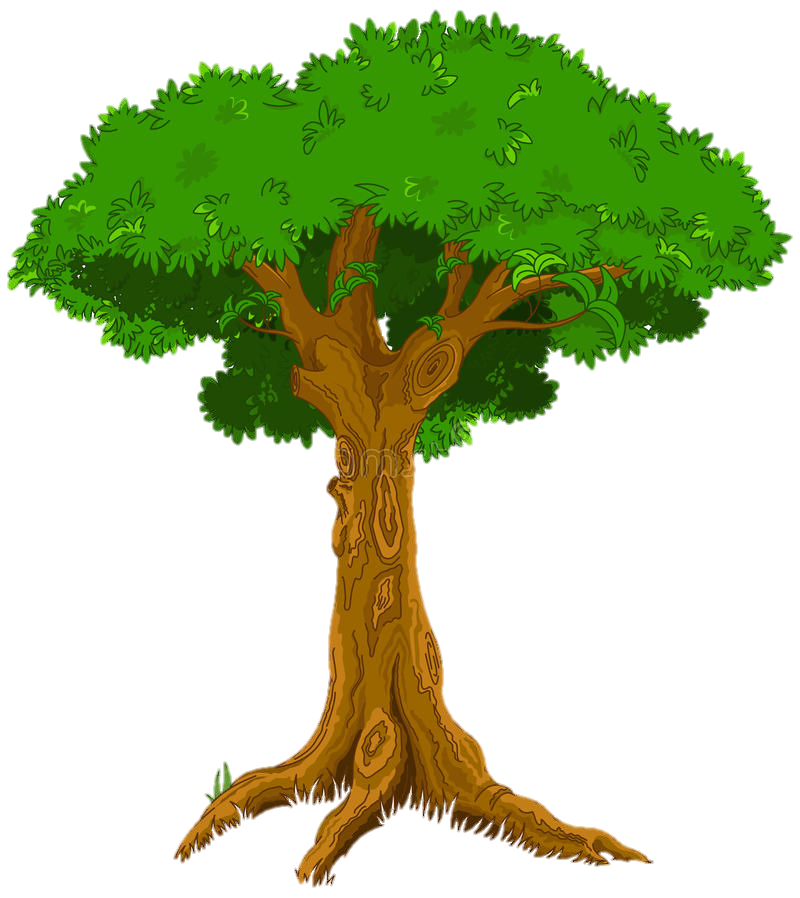 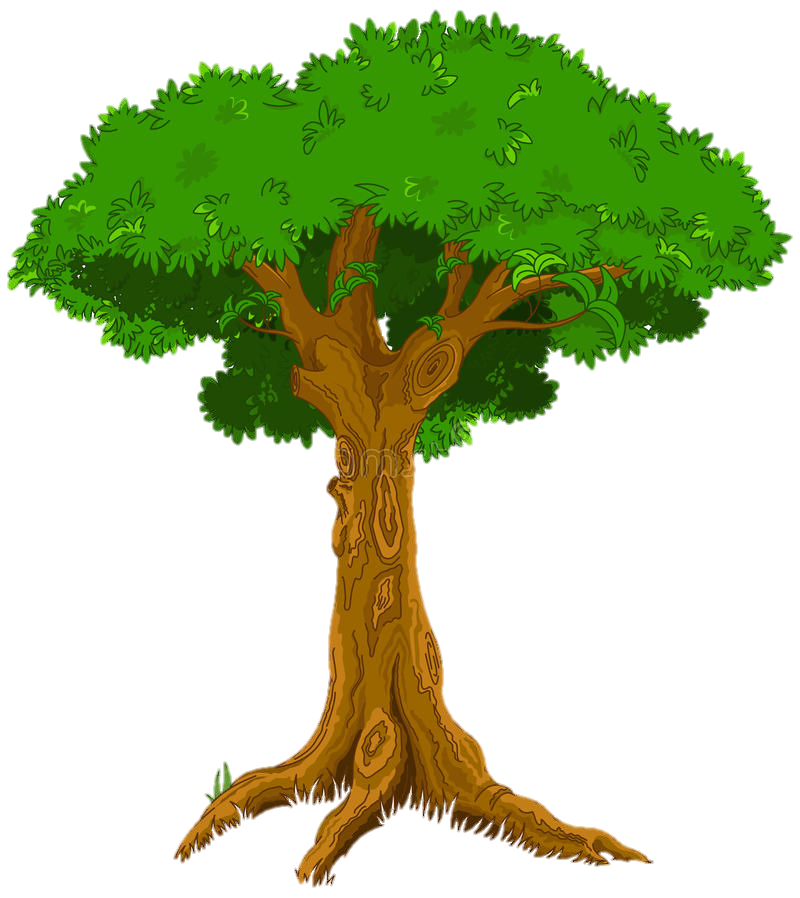 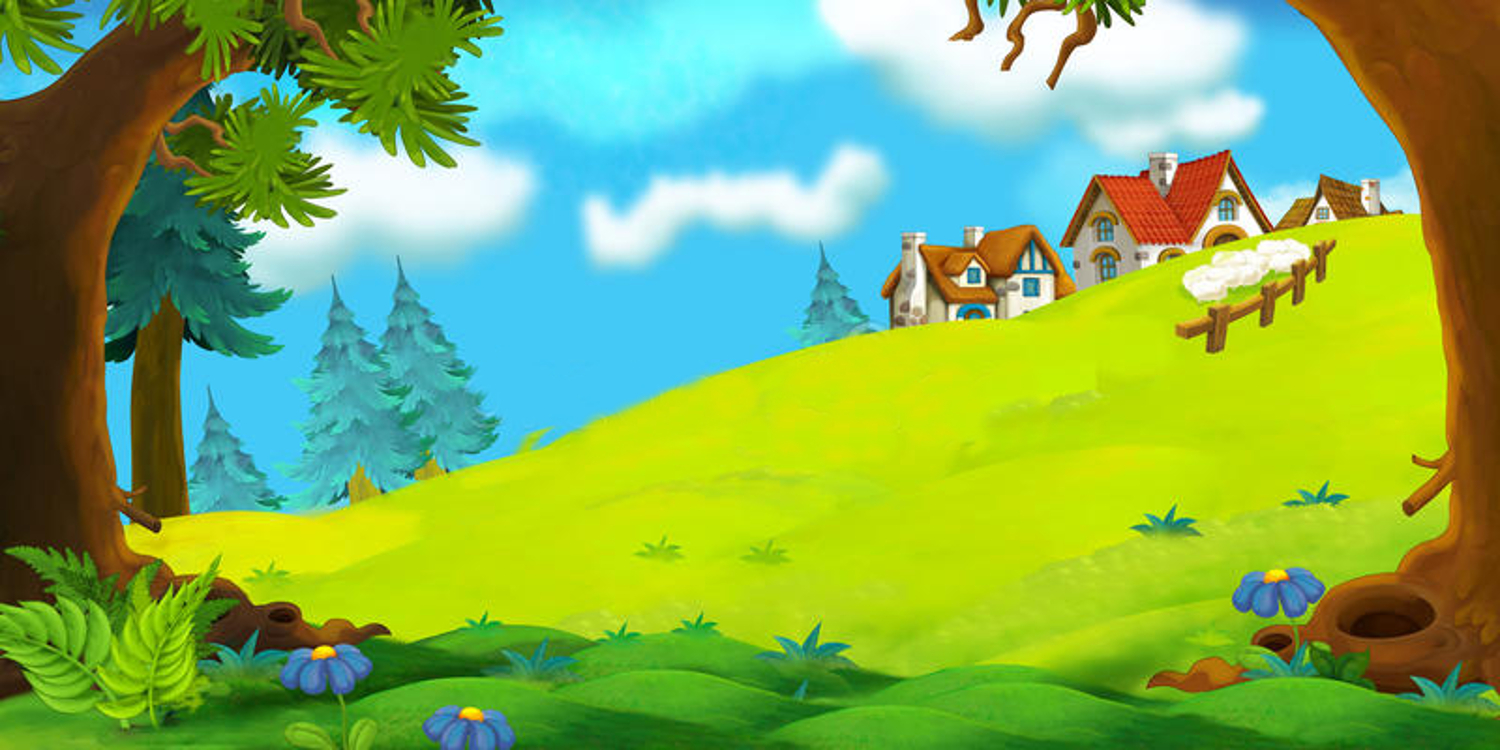 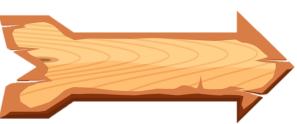 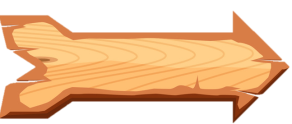 Câu 5. Ở Tây Á, khoáng sản nào dưới đây là quan trọng nhất?
A.
Vàng
D.
Than đá
B.
Dầu mỏ
C.
Kim cương
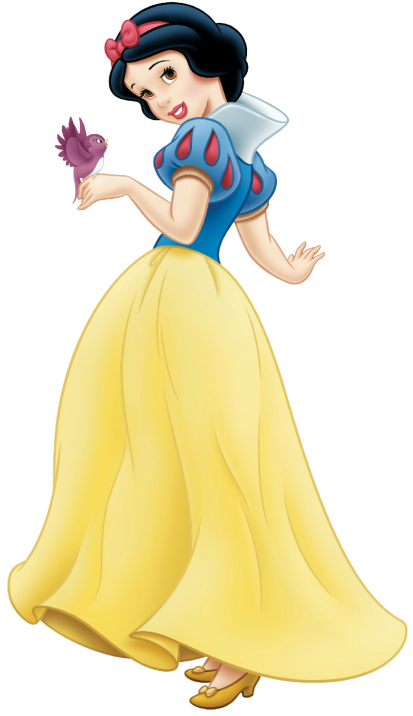 ĐÚNG RỒI
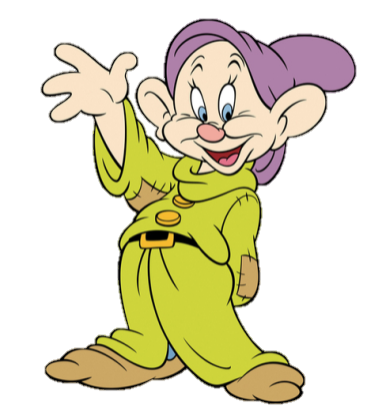 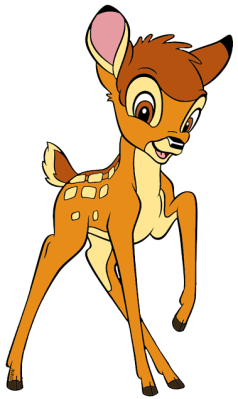 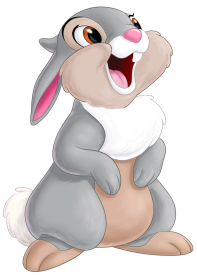 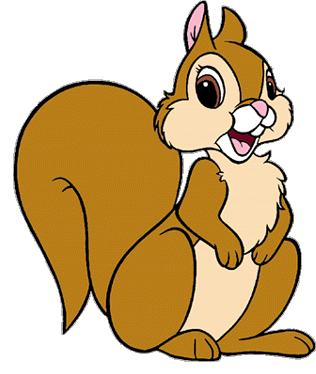 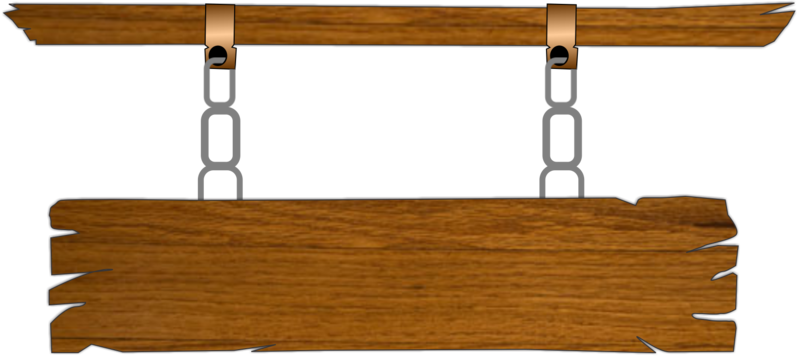 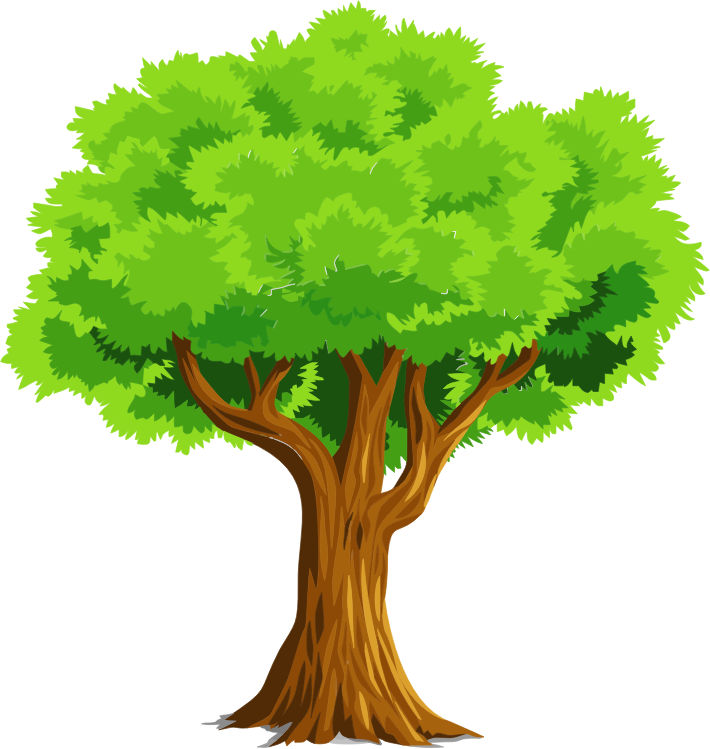 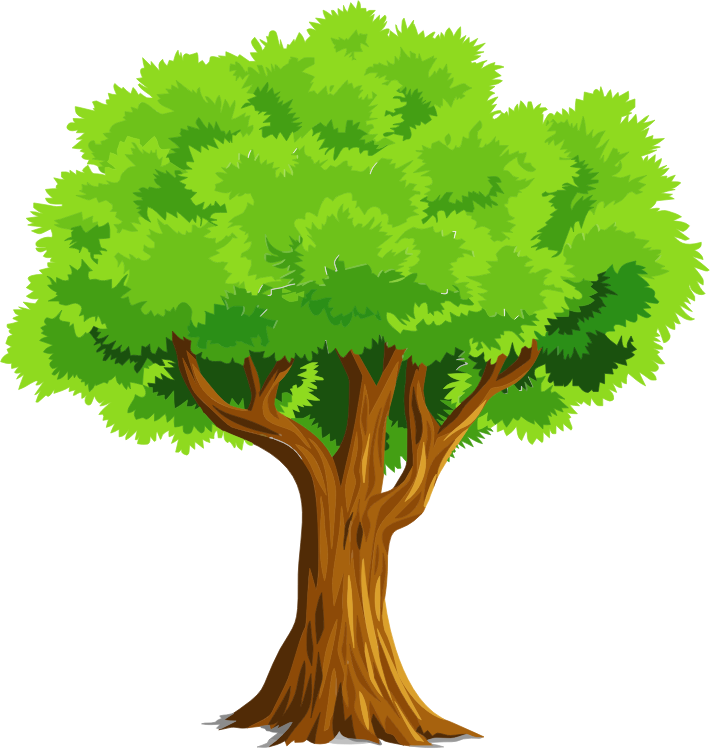 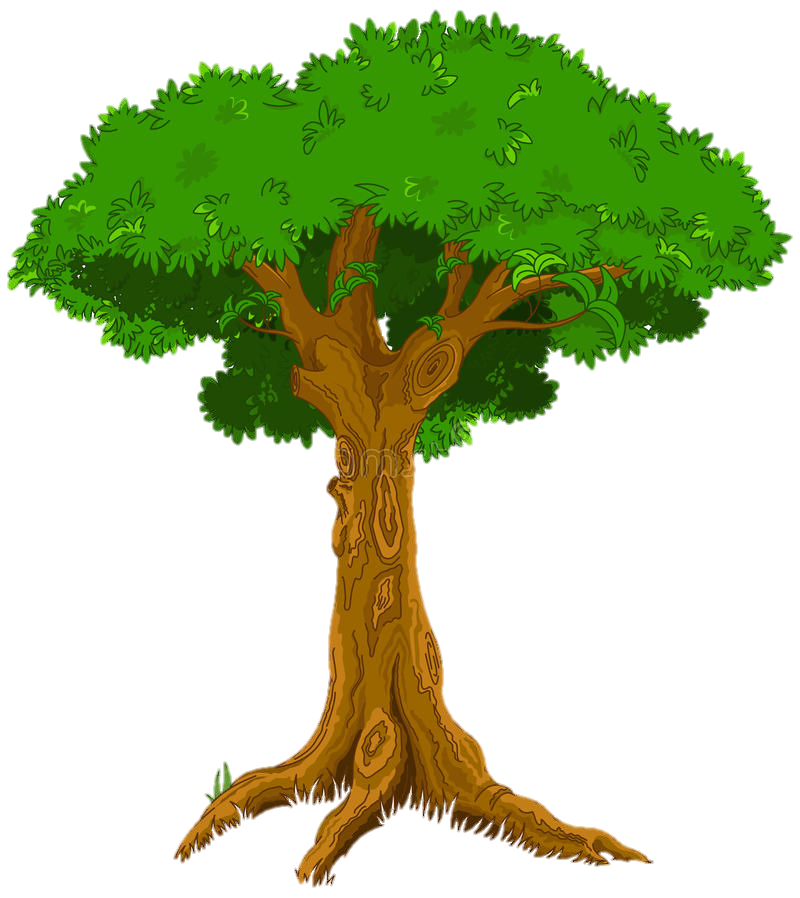 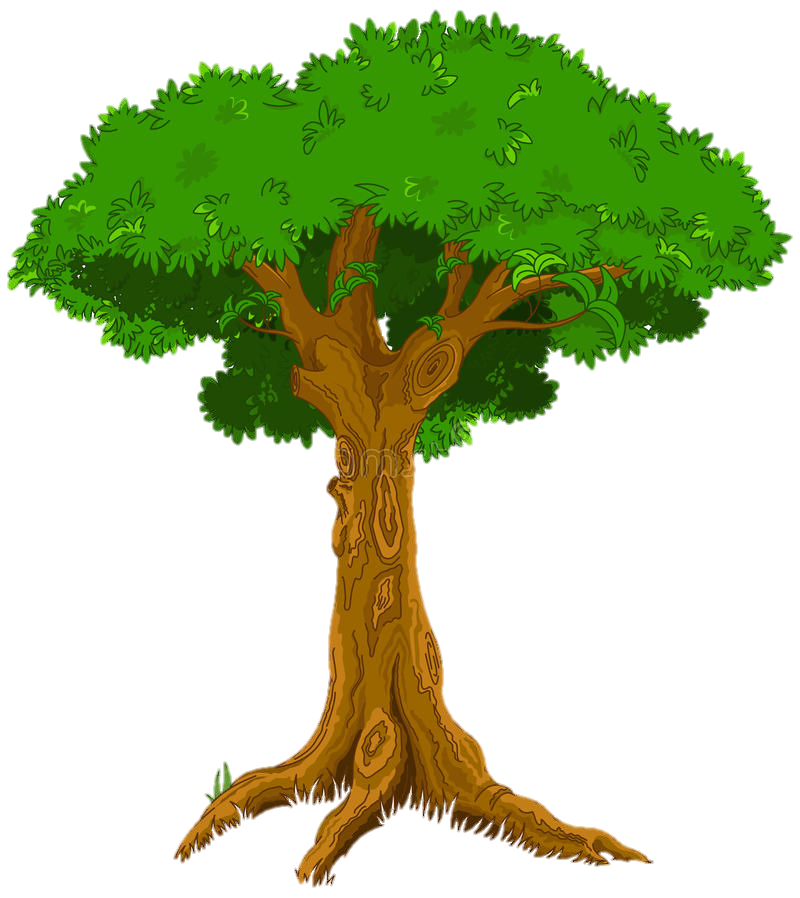 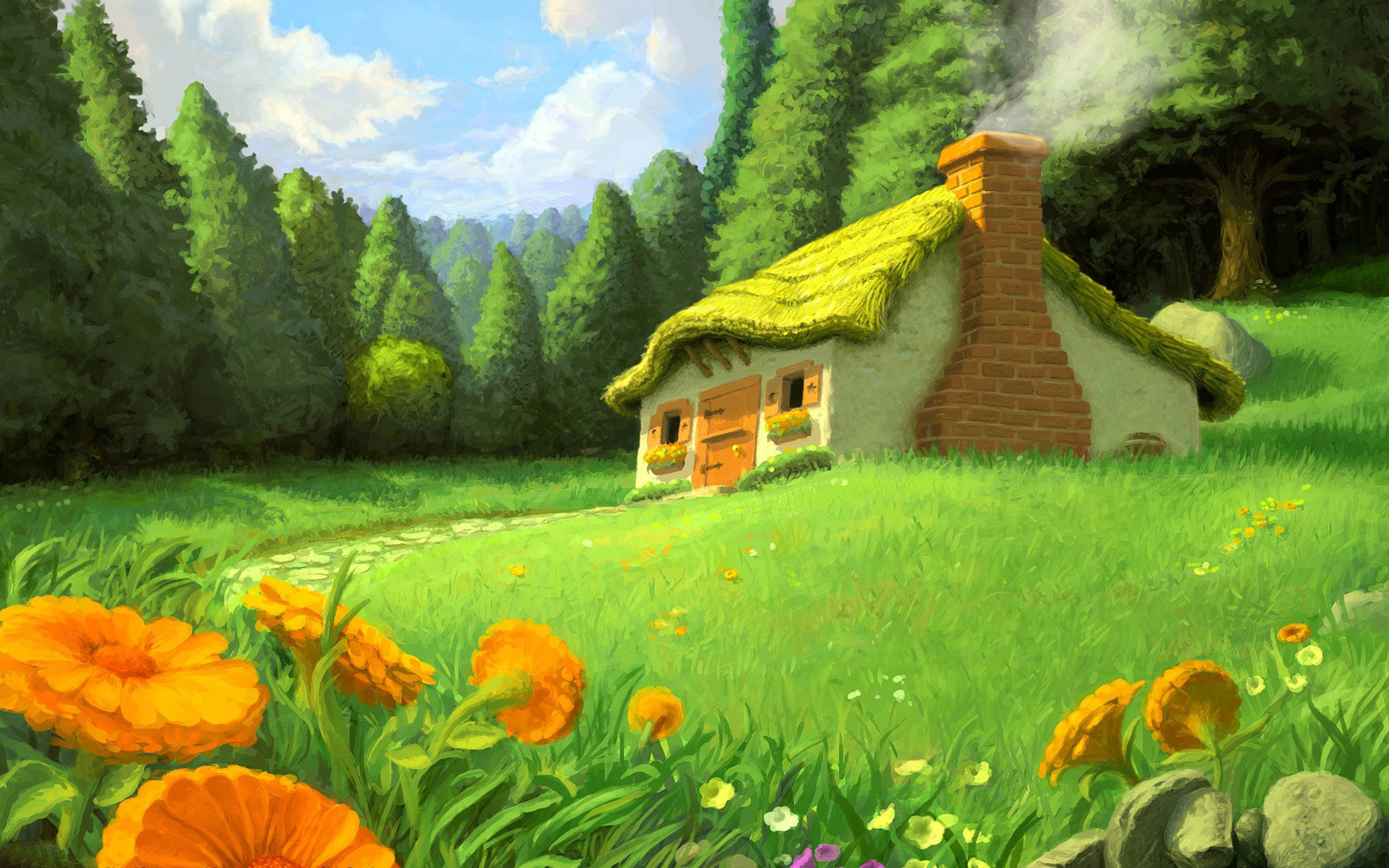 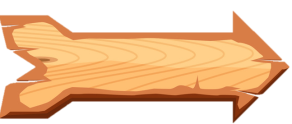 Câu 6. Thời tiết đặc trưng vào mùa đông ở khu vực Nam Á là
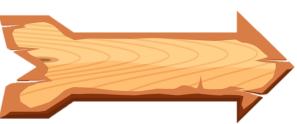 A.
lạnh ẩm
D. 
lạnh khô
B.
nóng ẩm
C. 
nóng khô
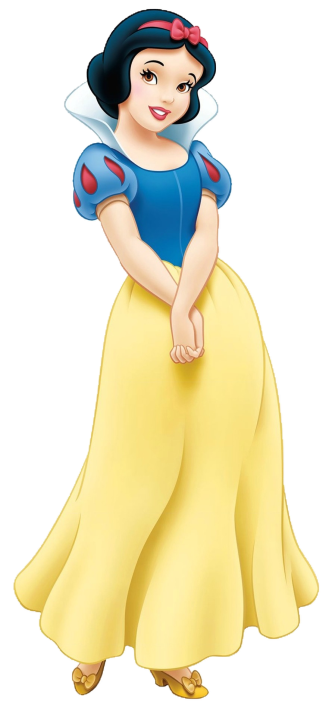 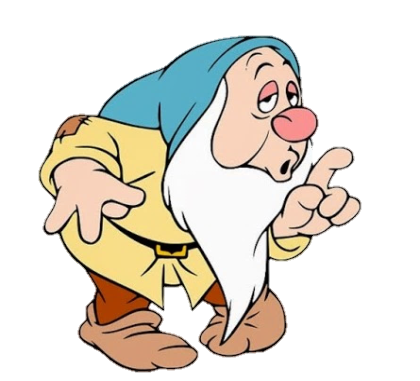 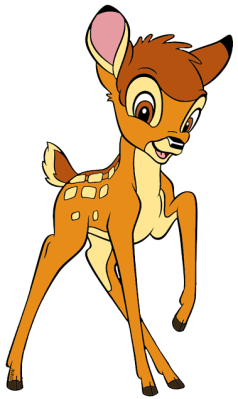 ĐÚNG RỒI
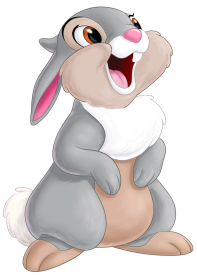 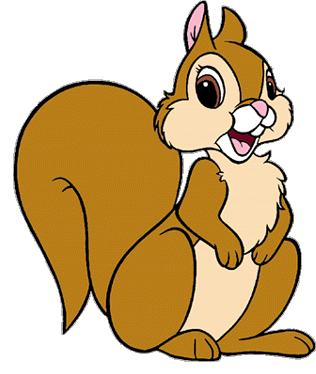 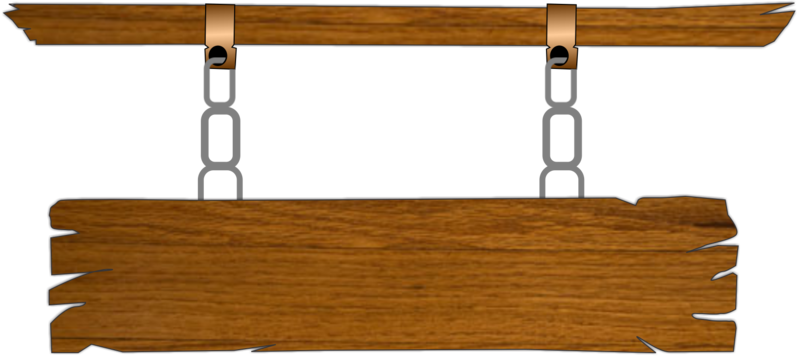 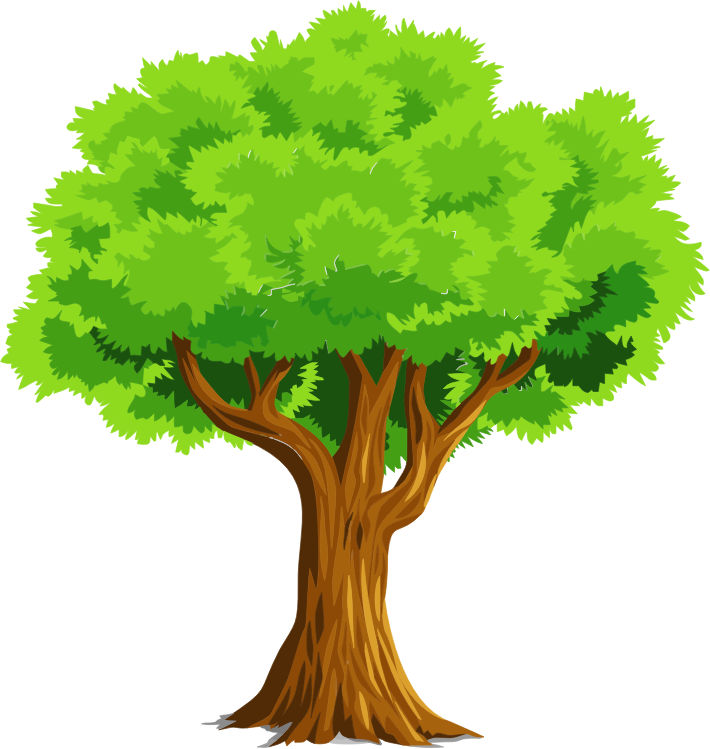 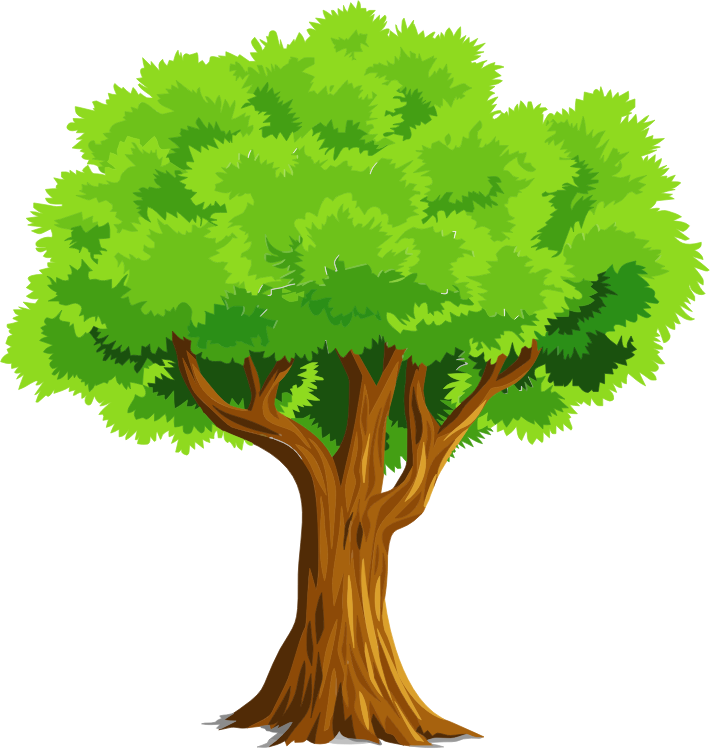 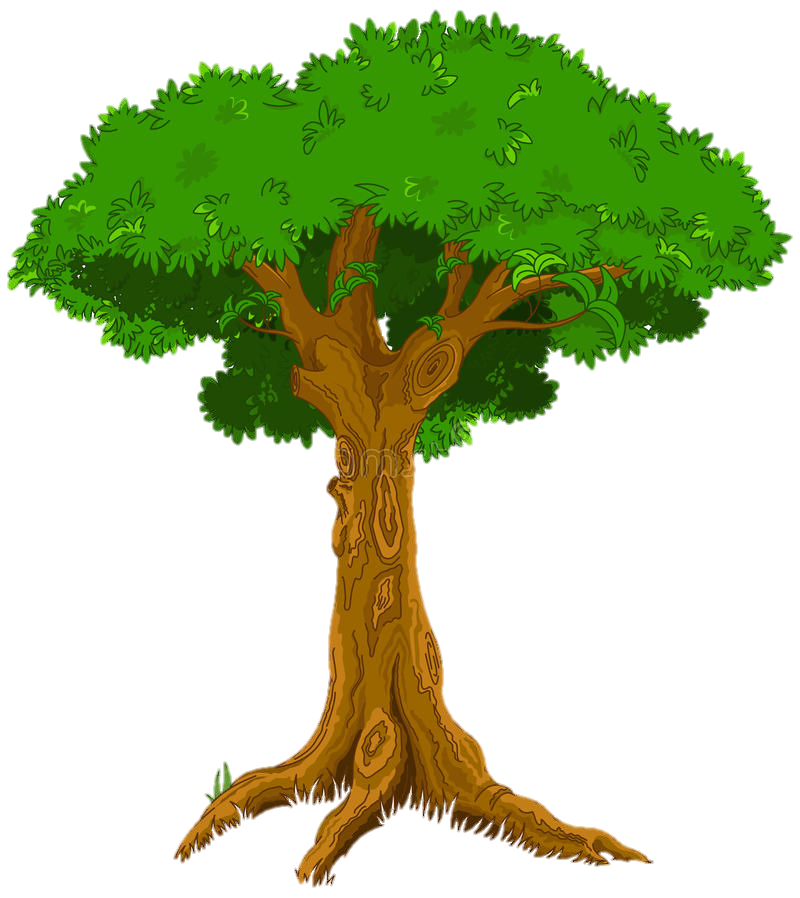 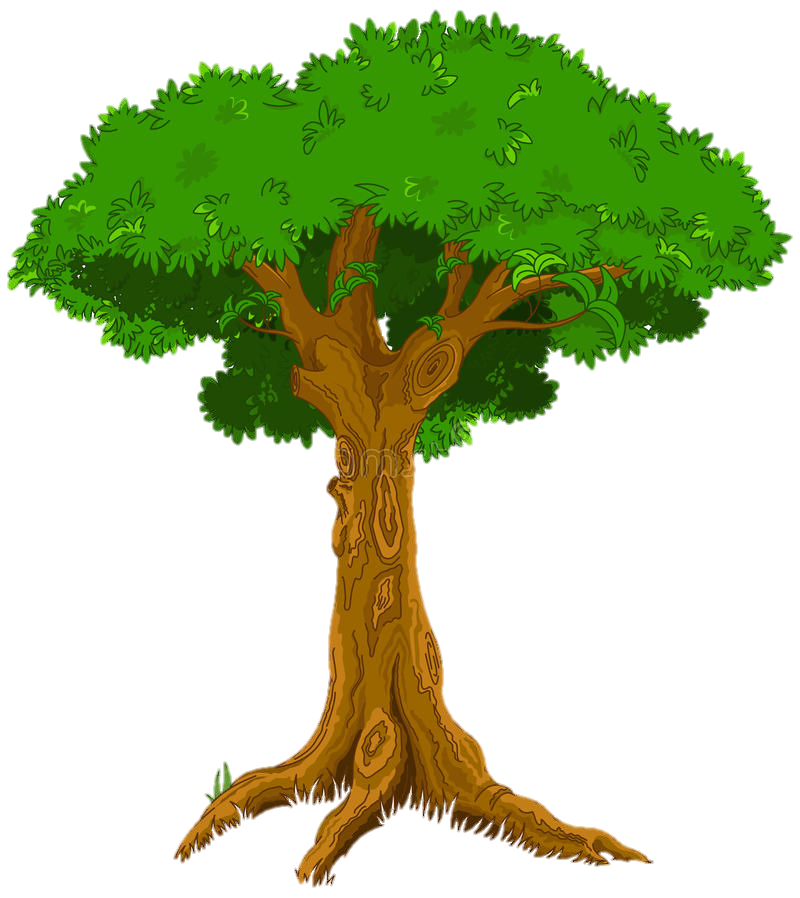 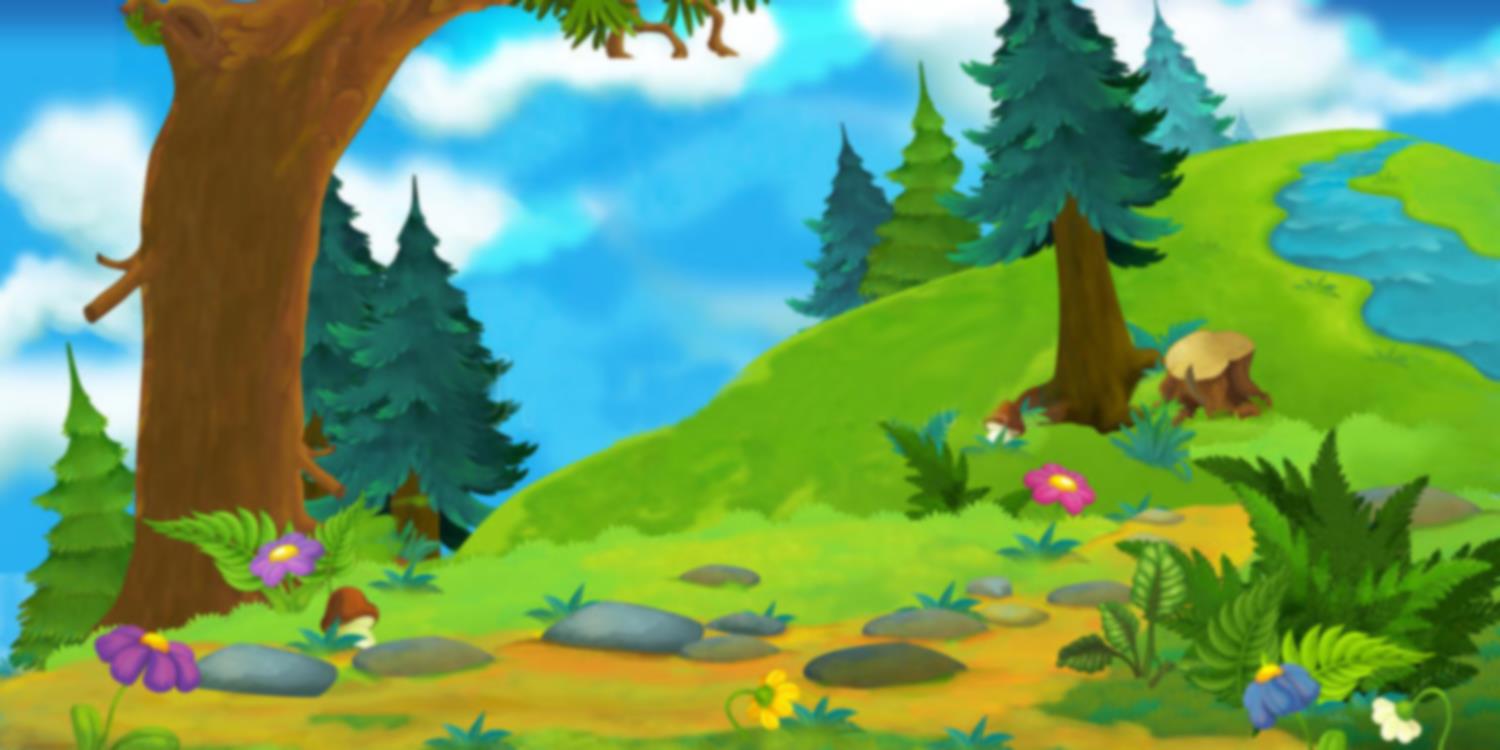 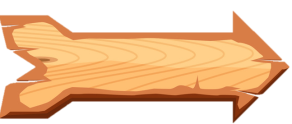 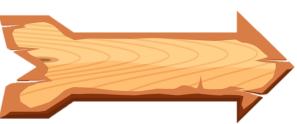 Câu 7. Phía tây Trung Quốc có cảnh quan tự nhiên đặc trưng là
A. 
rừng rậm
D. rừng lá cứng
B. thảo nguyên
C. rừng lá kim
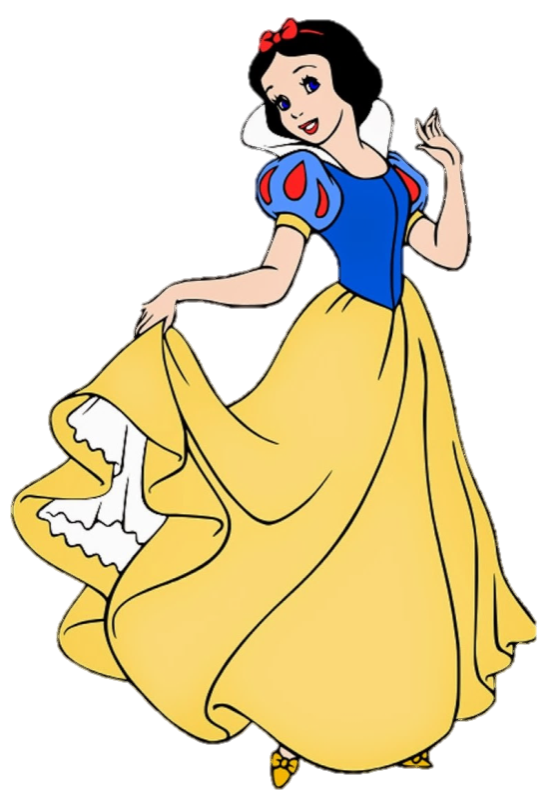 ĐÚNG RỒI
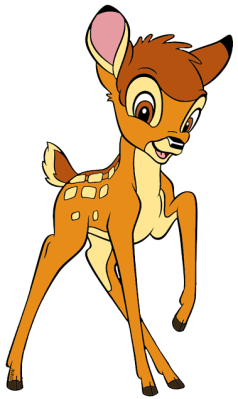 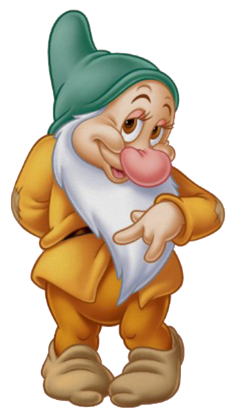 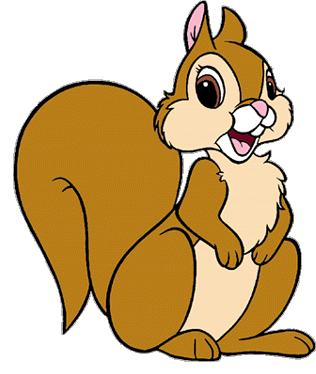 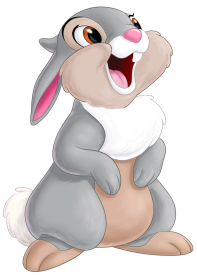 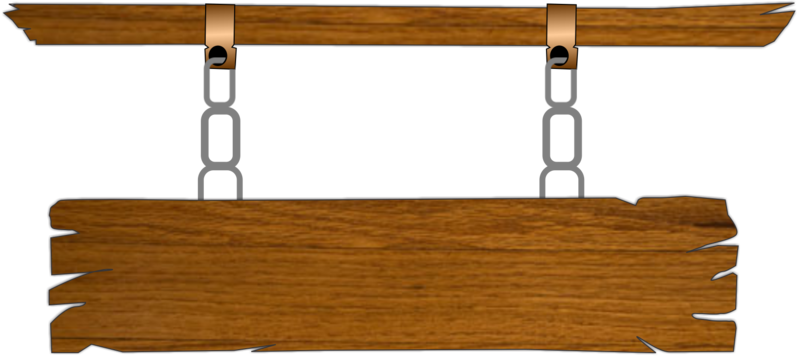 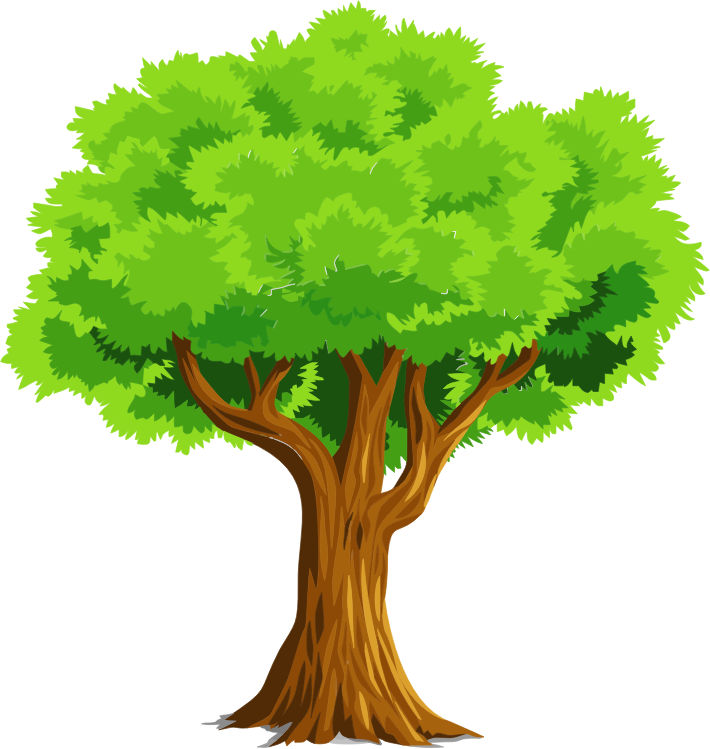 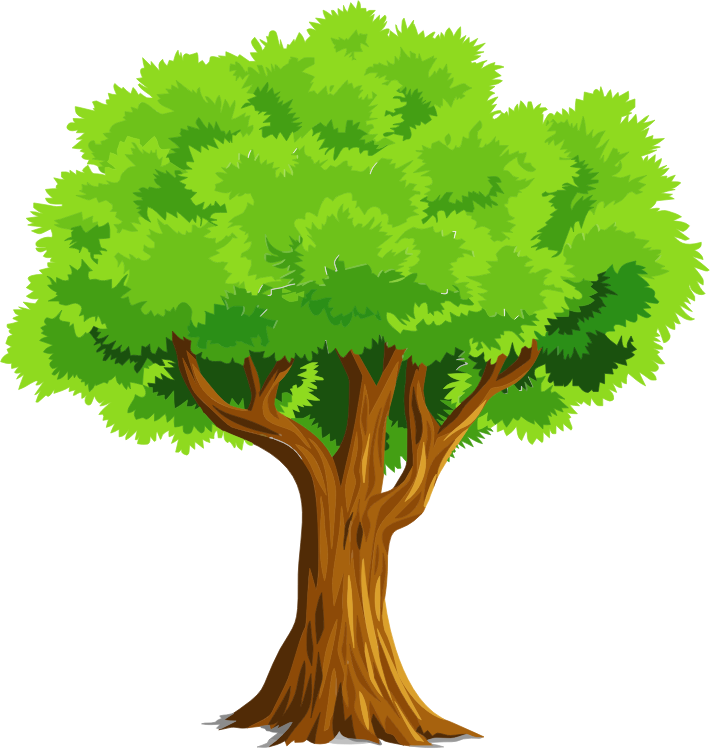 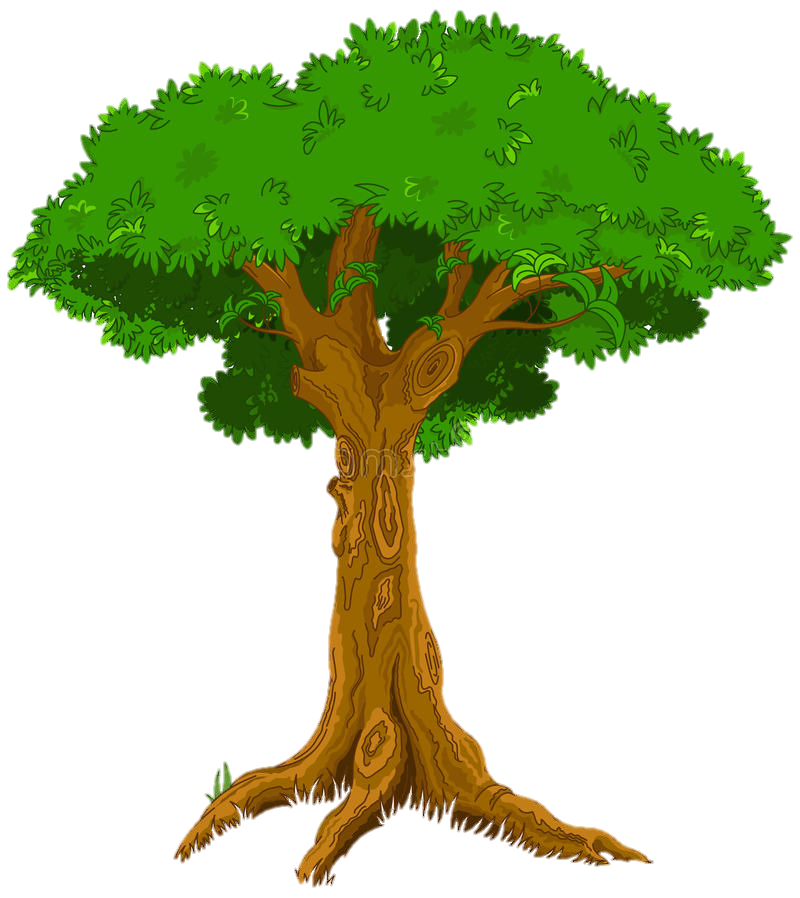 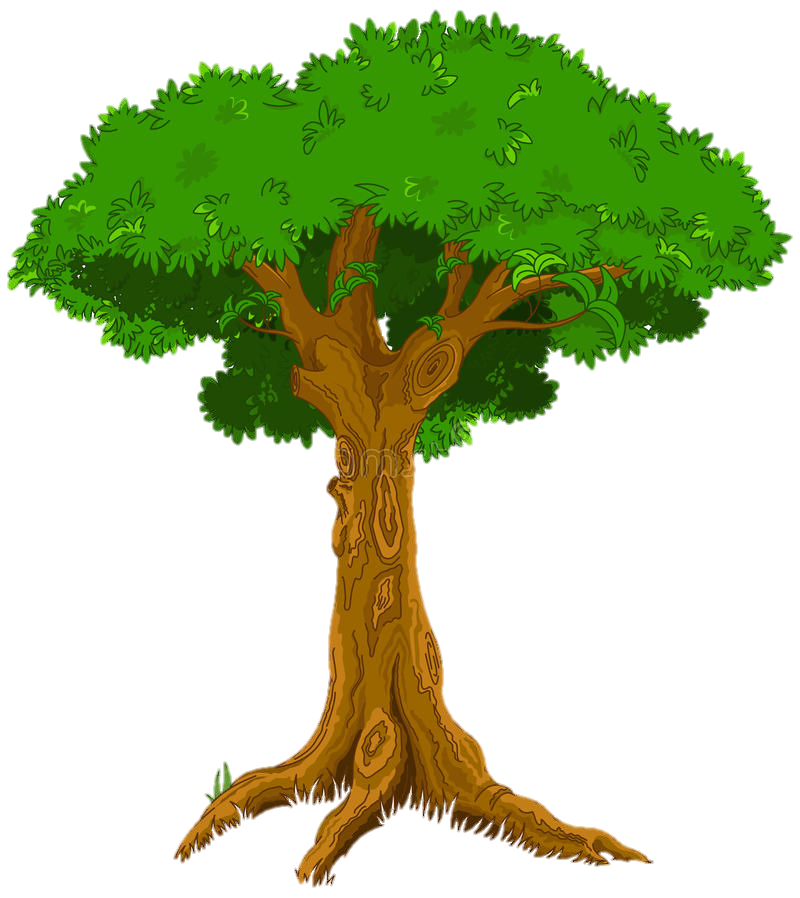 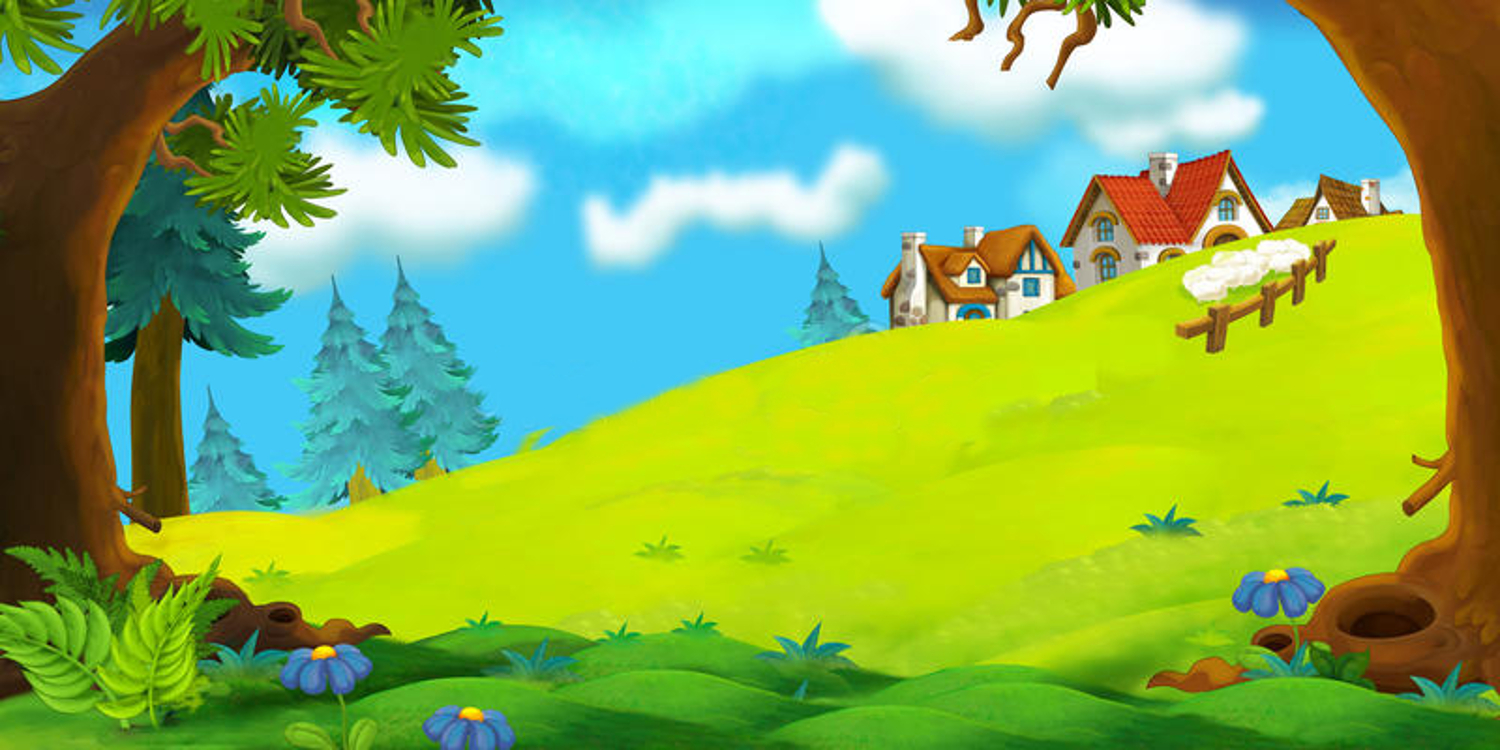 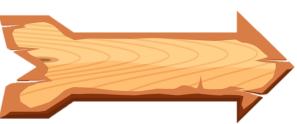 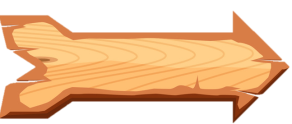 Câu 8. Hòn đảo có diện tích lớn nhất khu vực Đông Nam Á là
D.
Mi-đa-nao
B.
Xu-ma-tra
C. 
Lu-xôn
A. 
Ca-li-man-tan
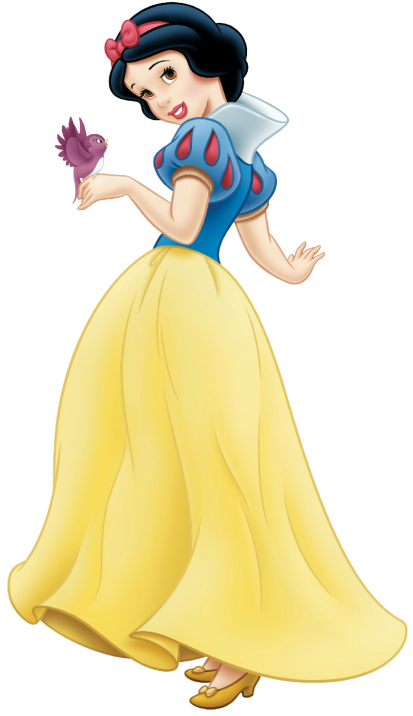 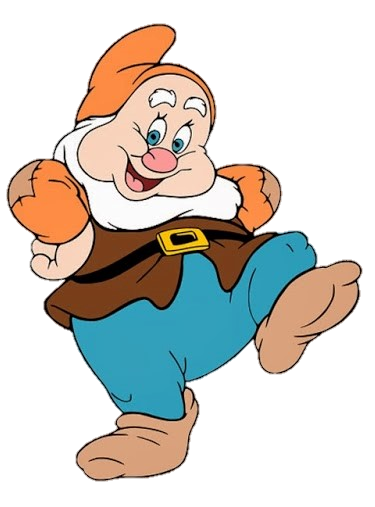 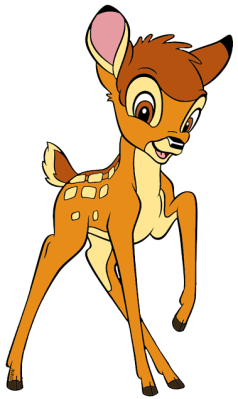 ĐÚNG RỒI
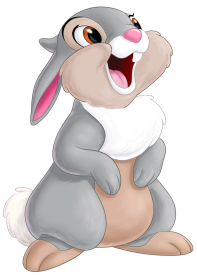 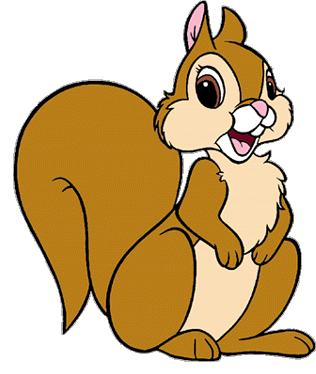 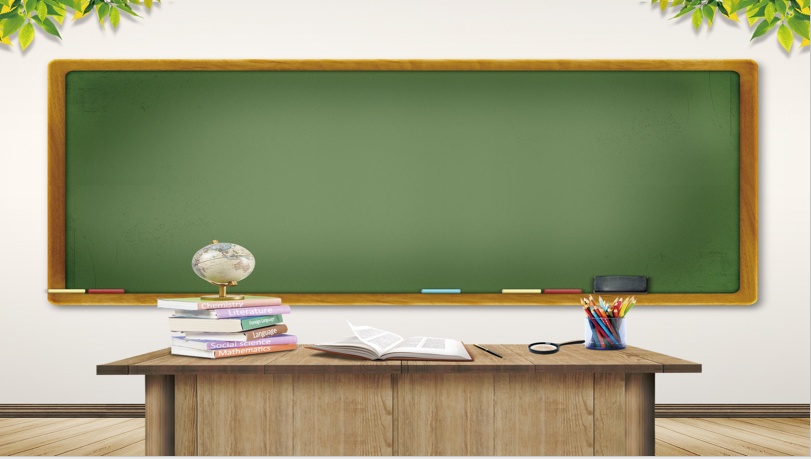 CHƯƠNG 3. CHÂU PHI
Bài 9. 
Thiên nhiên châu Phi
Bài 9. THIÊN NHIÊN CHÂU PHI
1. Vị trí địa lí, hình dạng và kích thước châu Phi
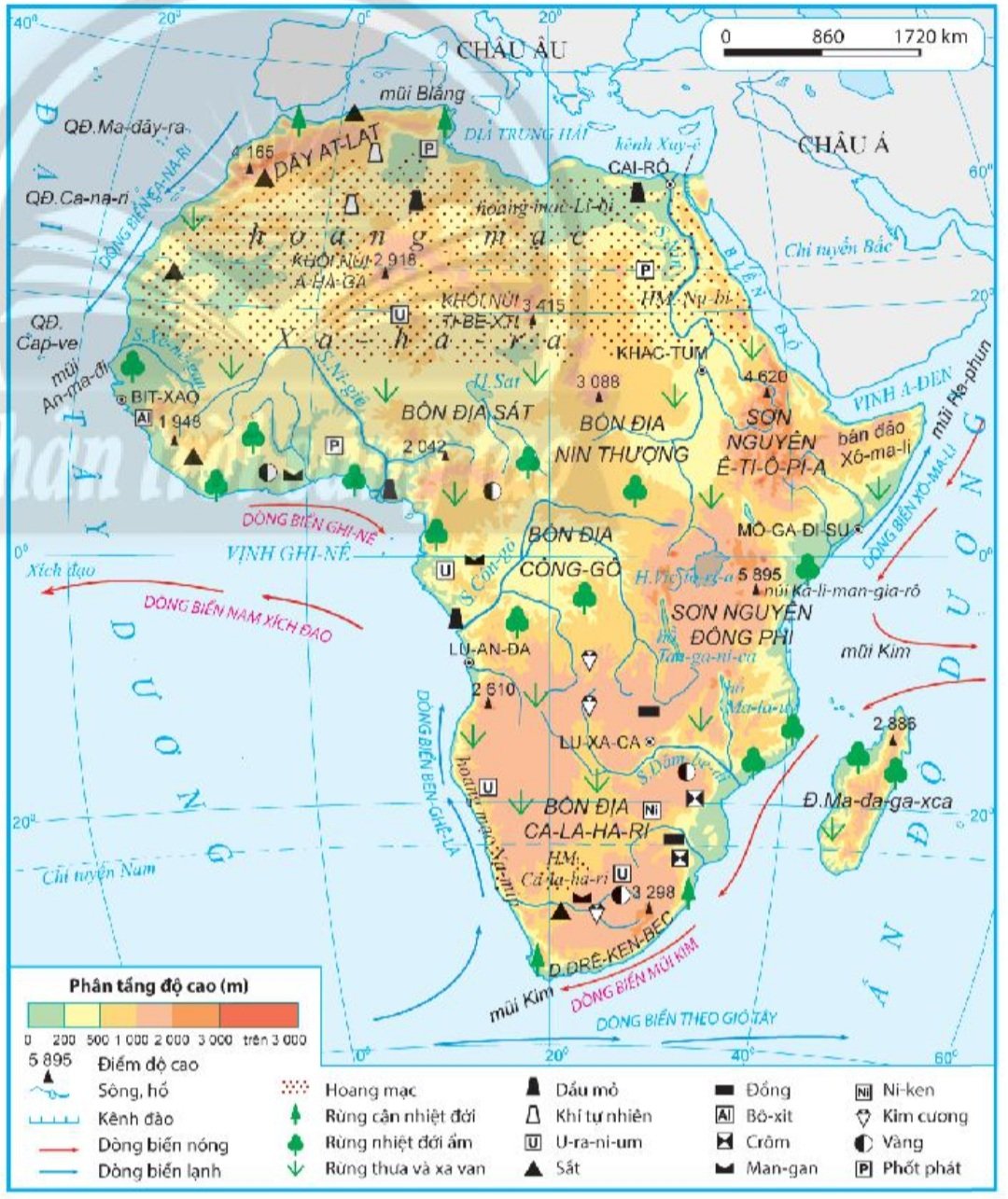 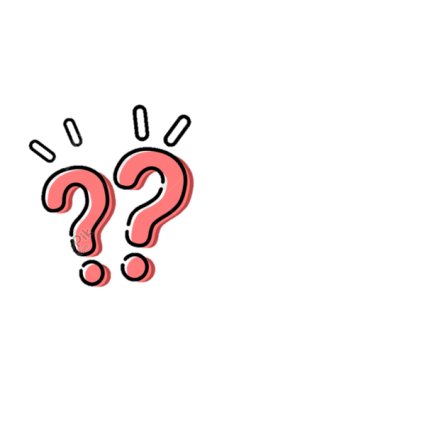 *Quan sát H.9.1.SGK, xác định phạm vi lãnh thổ châu Phi.
H.9.1. Bản đồ tự nhiên châu Phi
- Hoàn thành phiếu học tập về vị trí, hình dạng và kích thước châu Phi theo mẫu sau:
Châu Á
Đ.T. Hải, Đ.T. Dương A.Đ. Dương
370B đến 350N.
Xích đạo đi qua chính giữa.
Hơn 30 triệu km2.
Ít bị chia cắt.
Bài 9. THIÊN NHIÊN CHÂU PHI
1. Vị trí địa lí, hình dạng và kích thước châu Phi
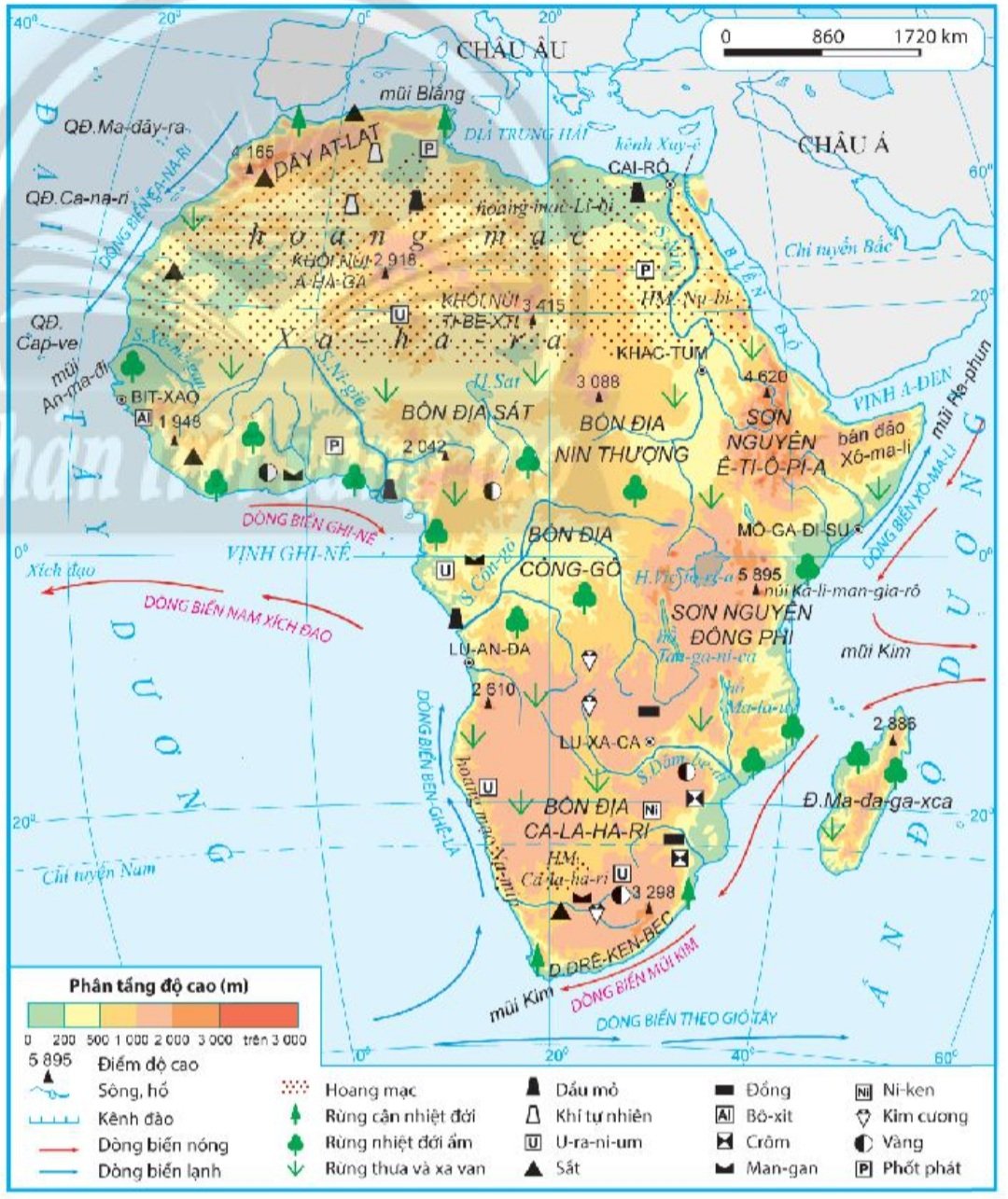 - Châu Phi nằm ở cả bốn bán cầu.
- Phần lớn lãnh thổ nằm giữa chí tuyến Bắc và chí tuyến Nam.
H.9.1. Bản đồ tự nhiên châu Phi
Bài 9. THIÊN NHIÊN CHÂU PHI
1. Vị trí địa lí, hình dạng, kích thước
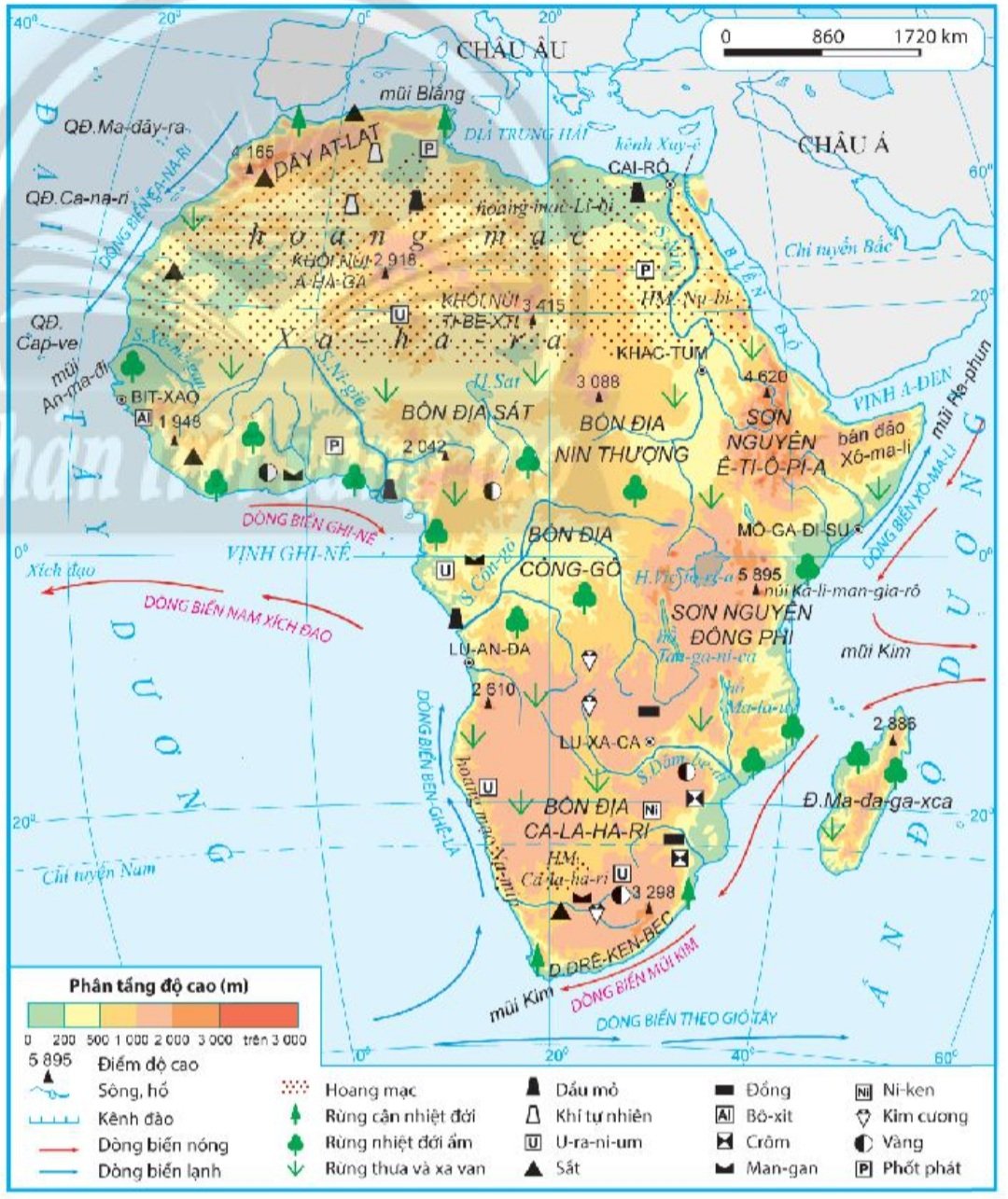 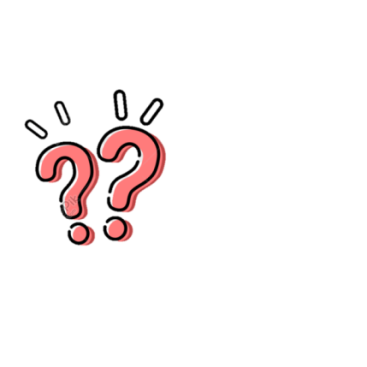 * Xác định trên H.9.1. SGK: 
+ Biển Địa Trung Hải, Ấn Độ Dương và  Đại Tây Dương.
+ Bán đảo Xô-ma-li và đảo Ma-đa-ga-xca.
H.9.1. Bản đồ tự nhiên châu Phi
Bài 9. THIÊN NHIÊN CHÂU PHI
1. Vị trí địa lí, hình dạng, kích thước
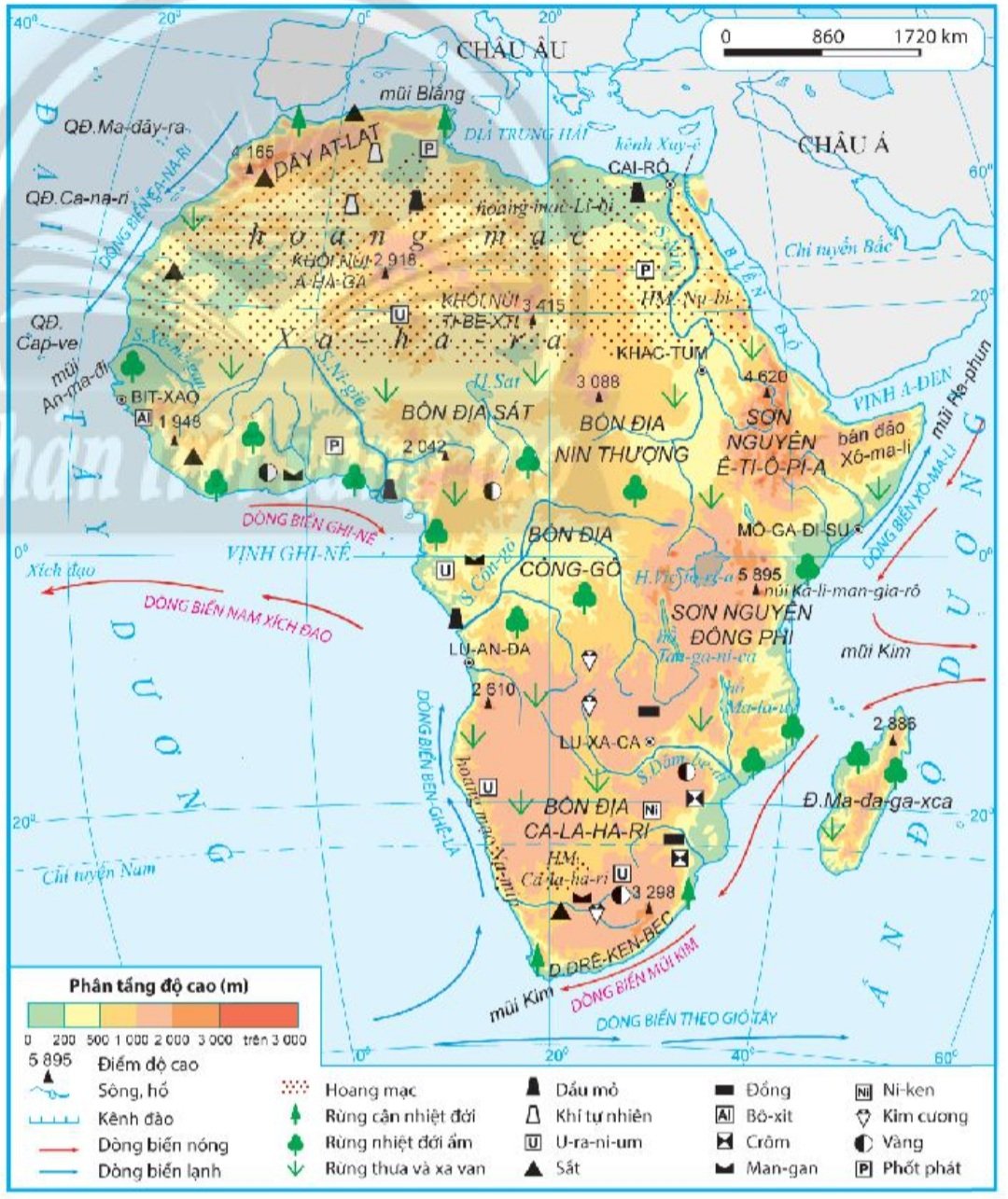 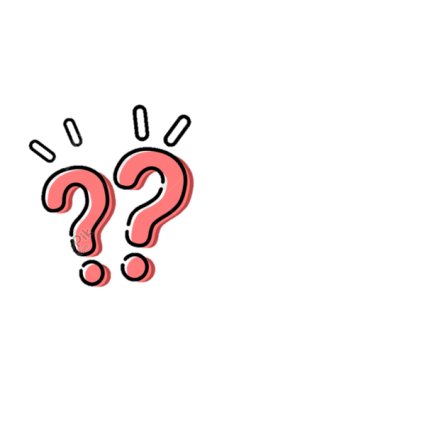 *Xác định vị trí kênh đào Xuy-ê. Nếu không có kênh đào này thì kinh tế thế giới sẽ ảnh hưởng thế nào?
H.9.1. Bản đồ tự nhiên châu Phi
Bài 9. THIÊN NHIÊN CHÂU PHI
1. Vị trí địa lí, hình dạng và kích thước châu Phi
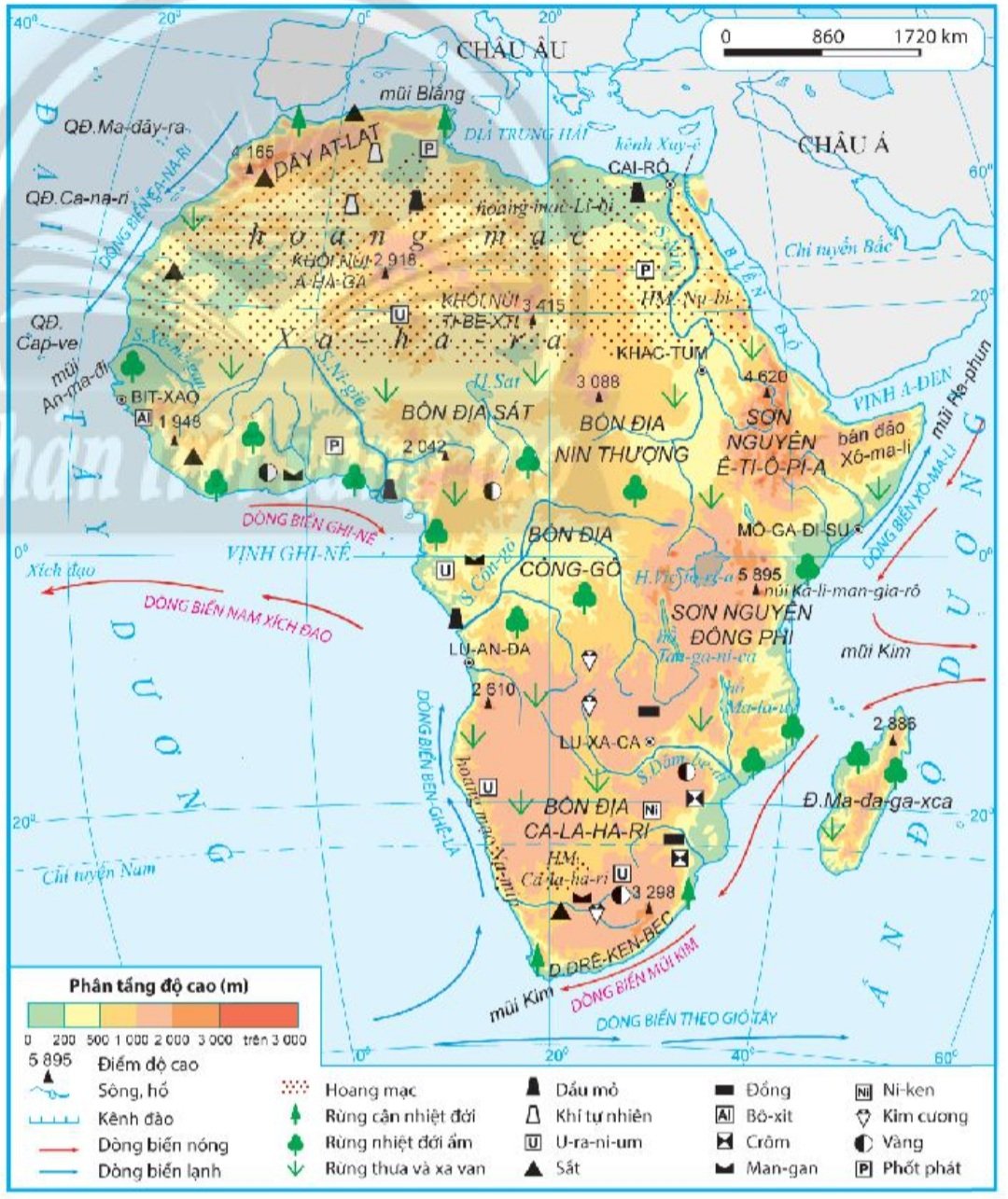 - Diện tích hơn 30 triệu km2, lớn thứ 3 thế giới.
- Hình dạng: hình khối, đường bờ biển ít bị chia cắt.
H.9.1. Bản đồ tự nhiên châu Phi
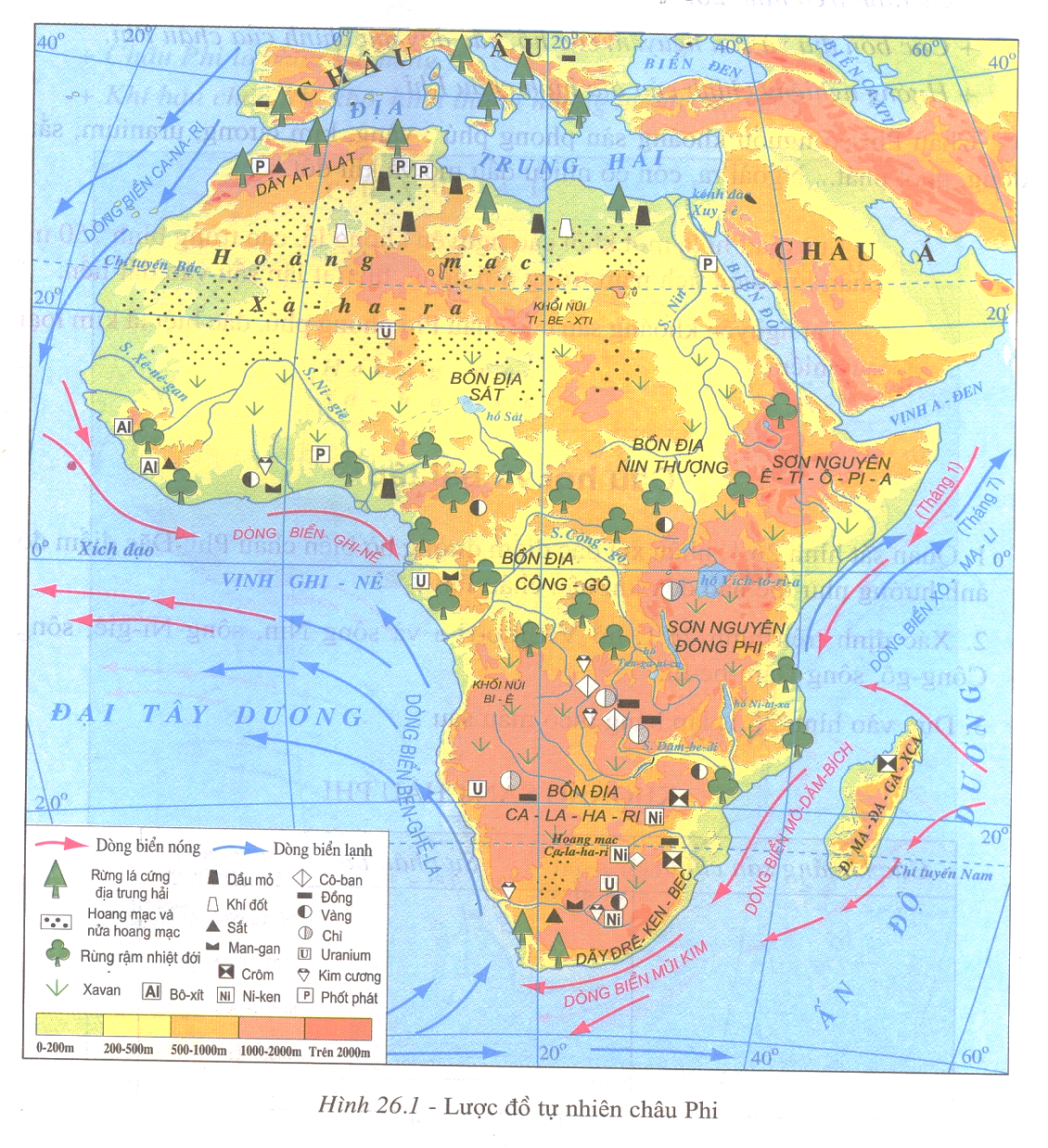 THỬ THÁCH HÔM NAY
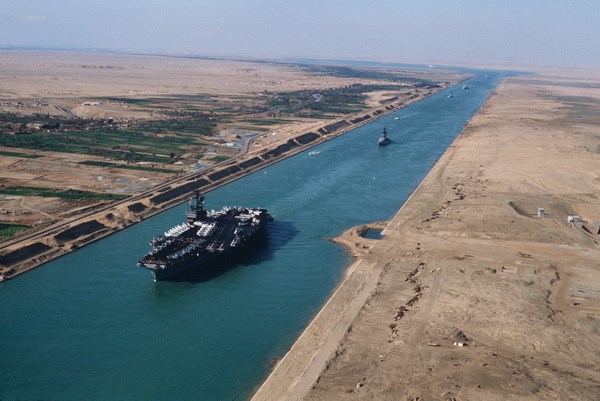 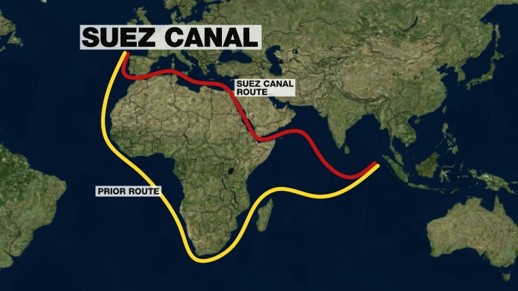 Tại sao kênh đào Xuy-ê lại quan trọng?
Trao đổi hàng hóa quốc tế
Rút ngắn thời gian
Tiết kiệm chi phí
An toàn
Bài 9. THIÊN NHIÊN CHÂU PHI
2. Đặc điểm tự nhiên
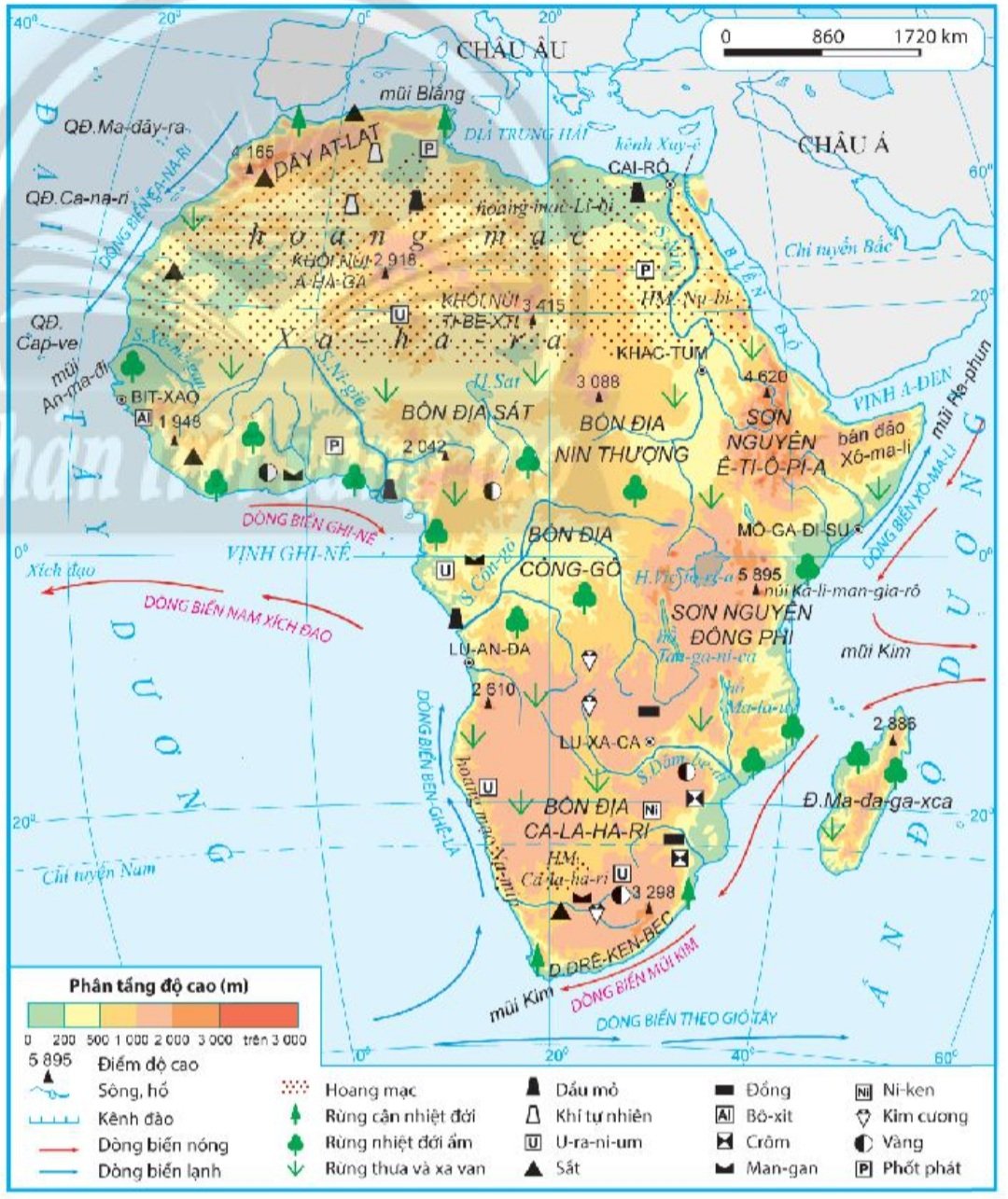 a. Địa hình và khoáng sản
*Địa hình
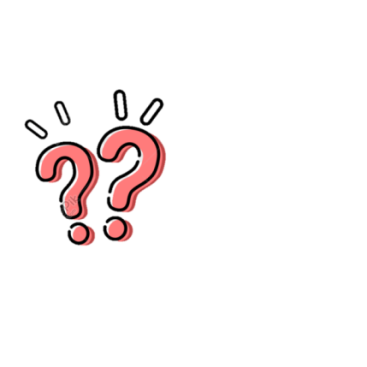 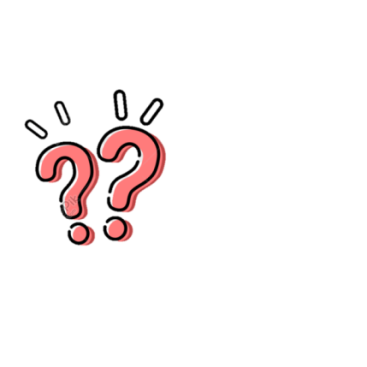 - Địa hình khá bằng phẳng, độ cao trung bình 750m so với mực nước biển.
- Cao về phía đông nam, thấp về phía tây bắc.
- Các dạng địa hình chính:
Kể tên và xác định các khu vực địa hình của châu Phi.
Nhận xét chung về đặc điểm địa hình của châu Phi.
H.9.1. Bản đồ tự nhiên châu Phi
THẢO LUẬN NHÓM
Yêu cầu: Khai thác thông tin mục 2.a, quan sát h.9.1: hoàn thành bảng sau.
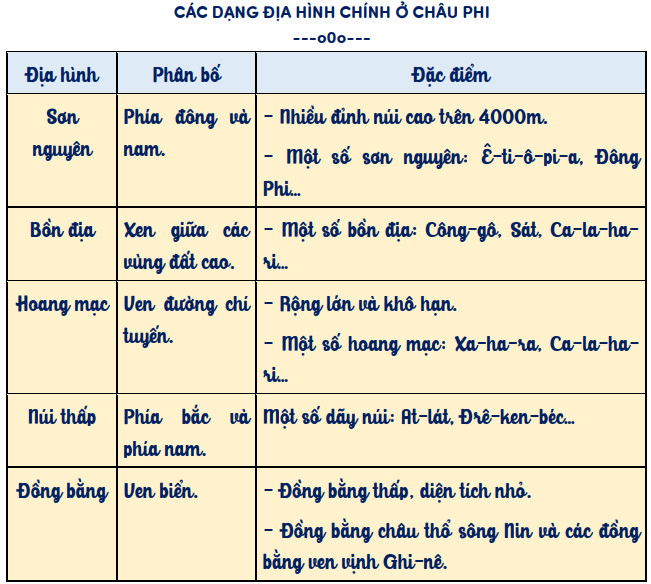 Bài 9. THIÊN NHIÊN CHÂU PHI
2. Đặc điểm tự nhiên
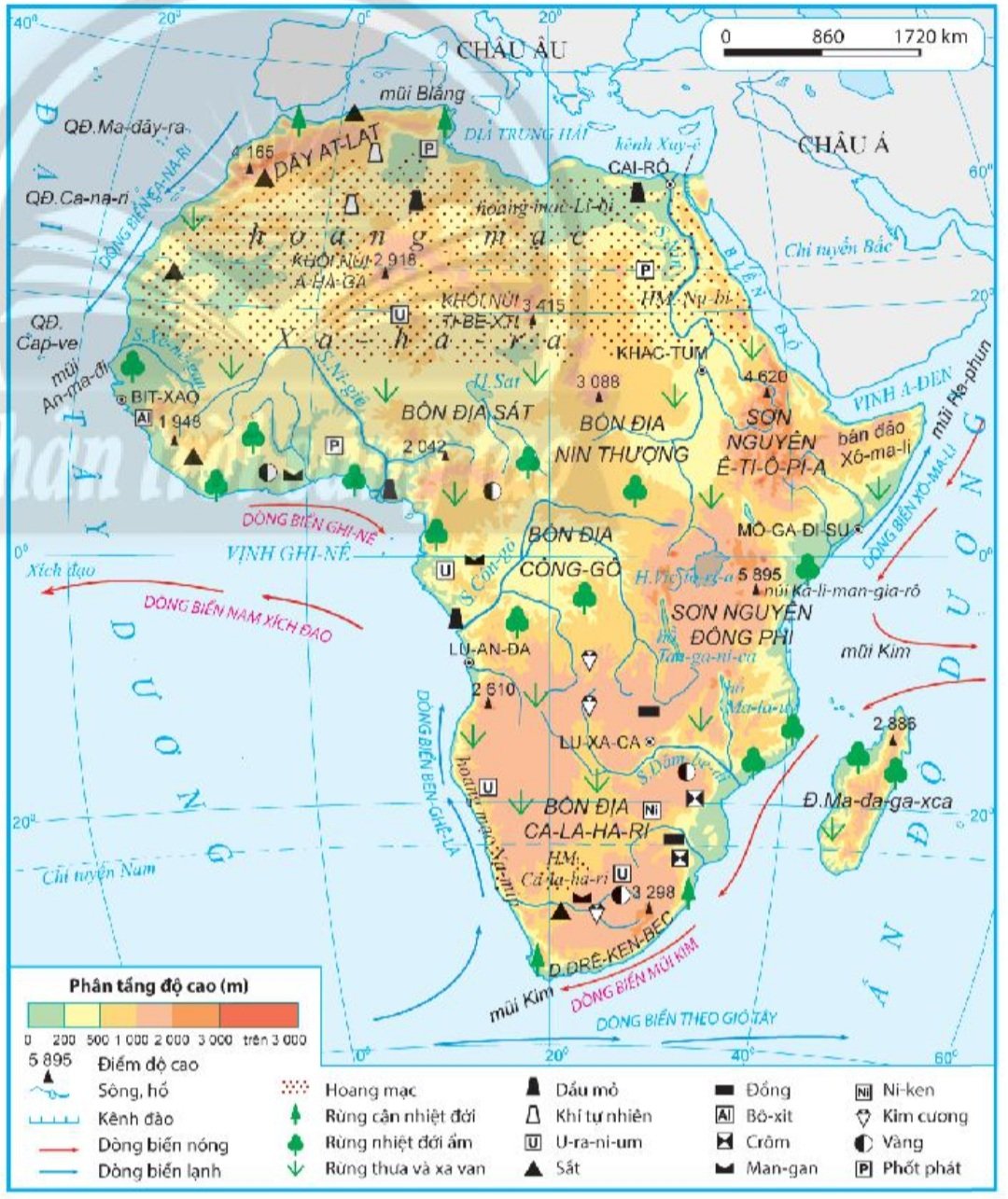 a. Địa hình và khoáng sản
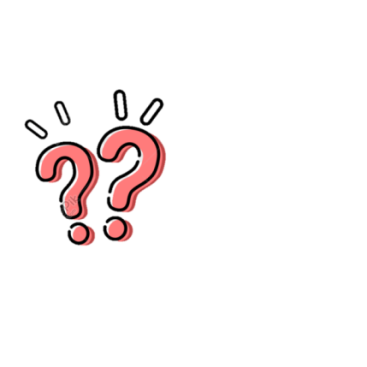 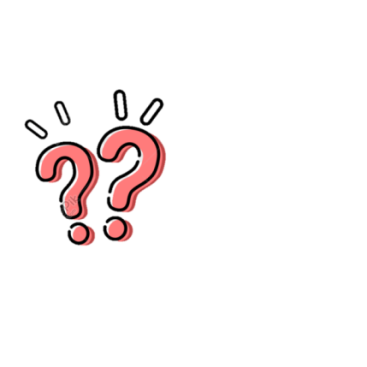 Xác định vị trí phân bố các bồn địa, sơn nguyên và núi của châu Phi.
Địa hình ảnh hưởng như thế nào đến khí hậu và cảnh quan châu Phi?
H.9.1. Bản đồ tự nhiên châu Phi
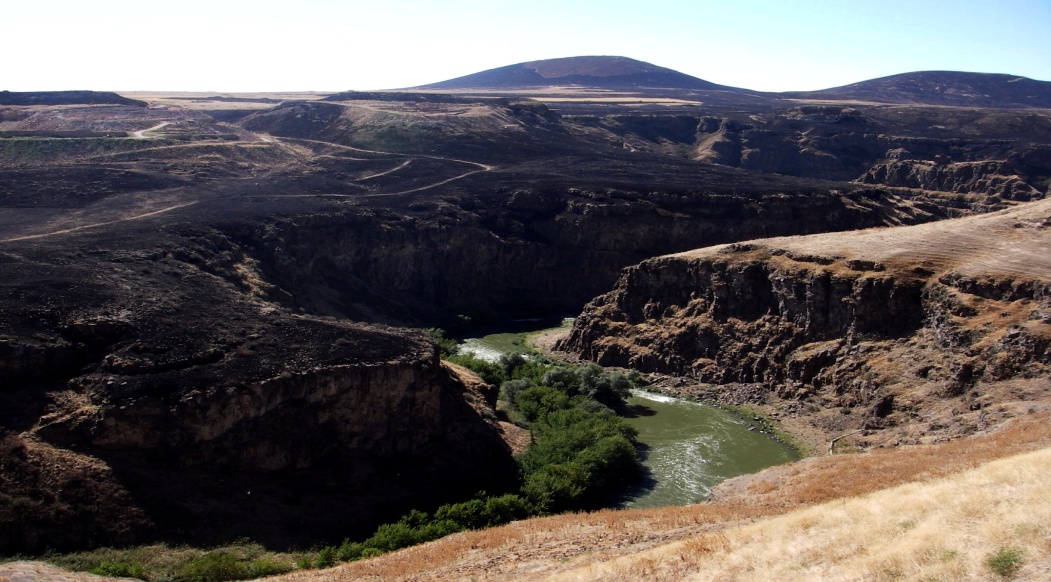 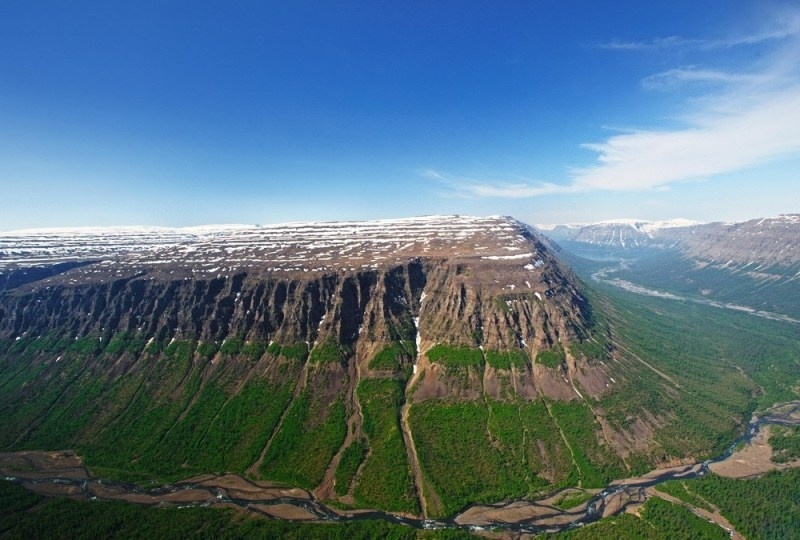 Bồn địa Công-gô
Sơn nguyên Putorana
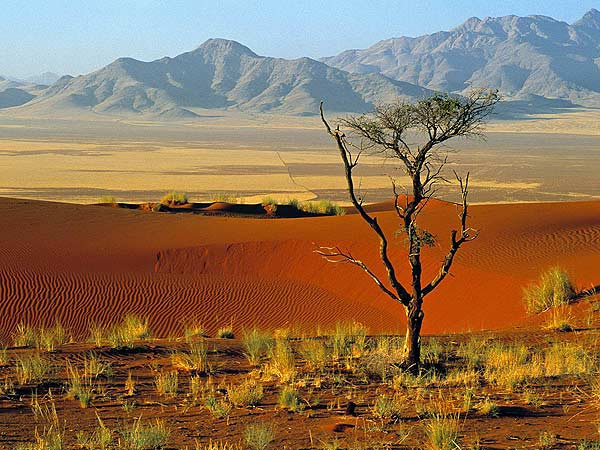 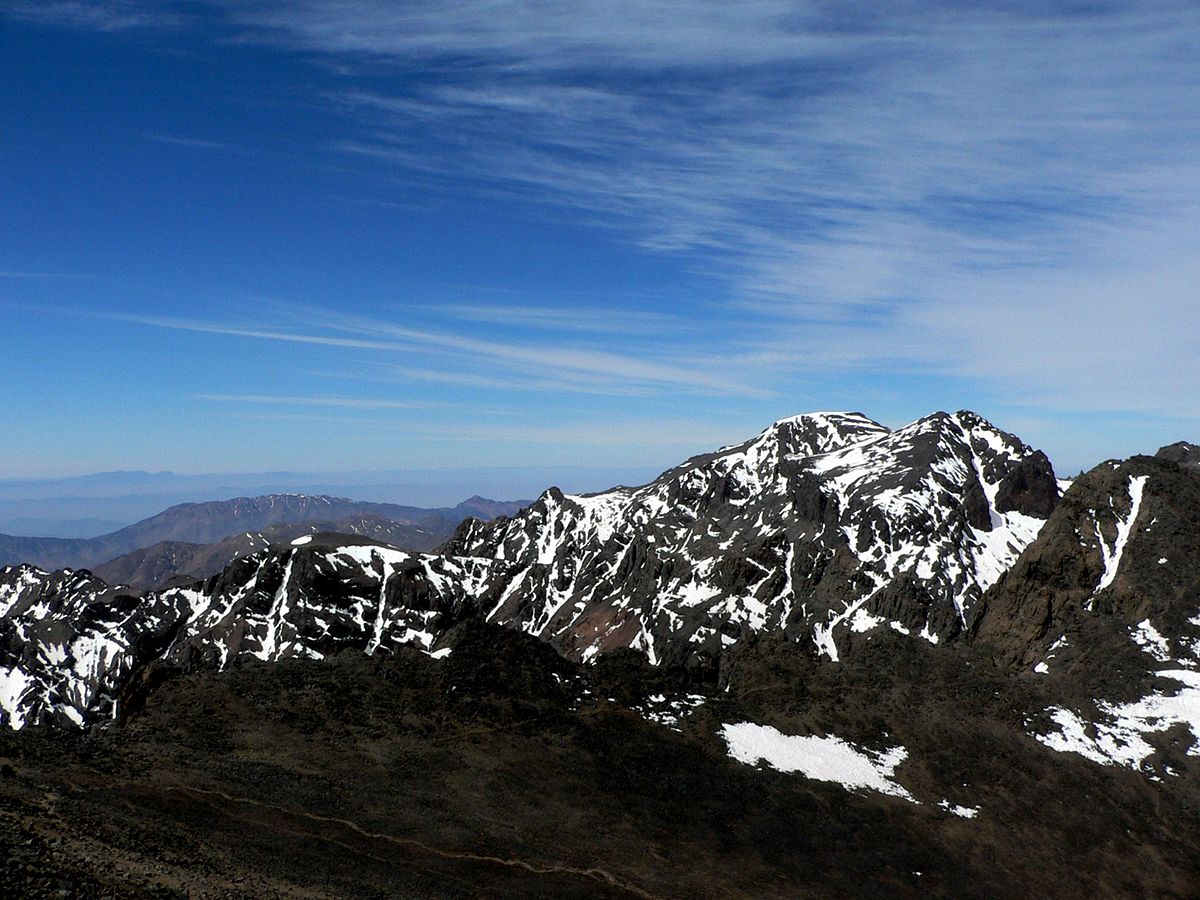 Dãy núi Atlat
Sơn nguyên Đông Phi
Bài 9. THIÊN NHIÊN CHÂU PHI
2. Đặc điểm tự nhiên
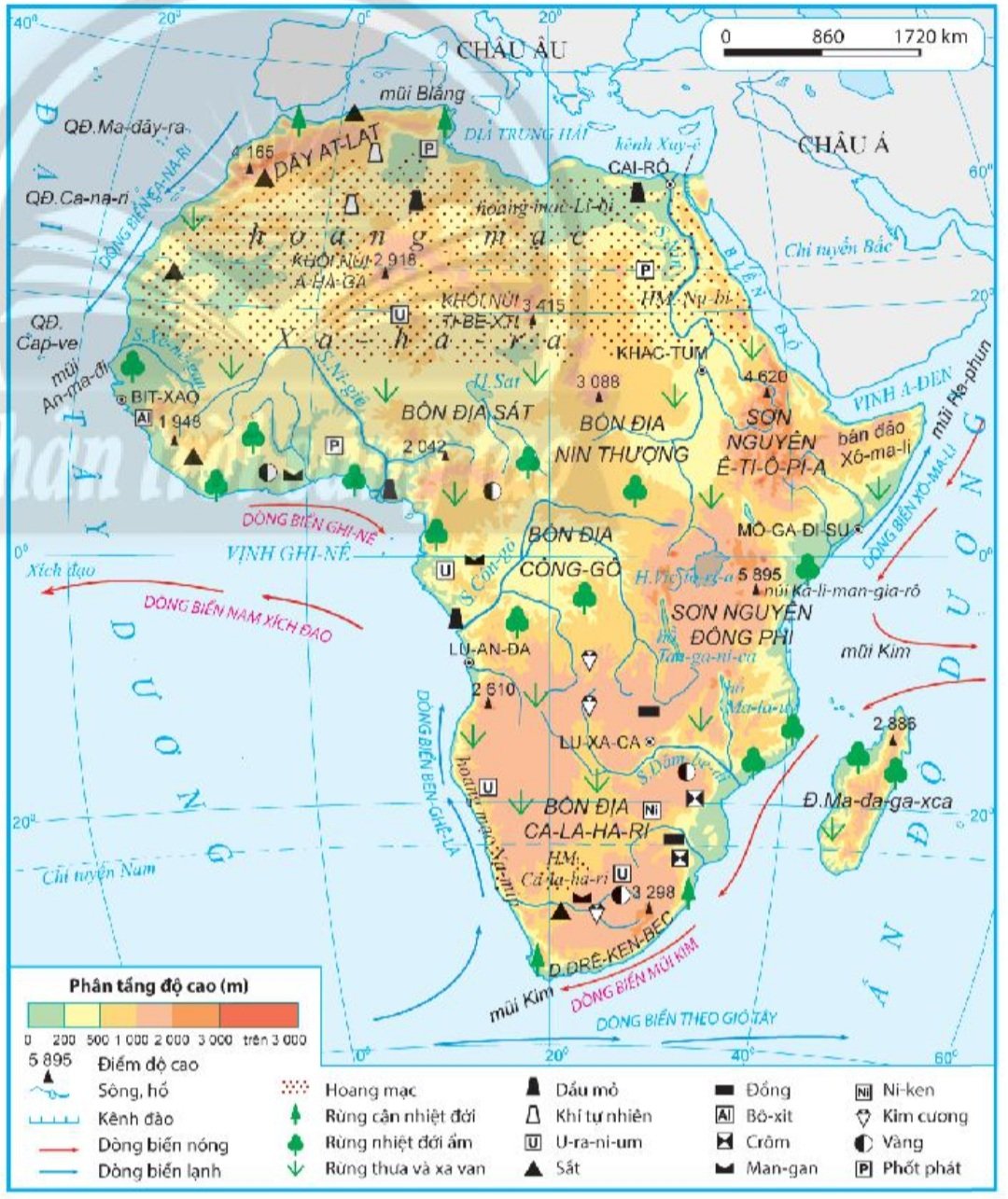 a. Địa hình và khoáng sản
*Khoáng sản:
- Khoáng sản phong phú và đa dạng: đồng, vàng, u-ra-ni-um, kim cương, dầu mỏ...
- Phân bố chủ yếu ở phía bắc và phía nam châu Phi.
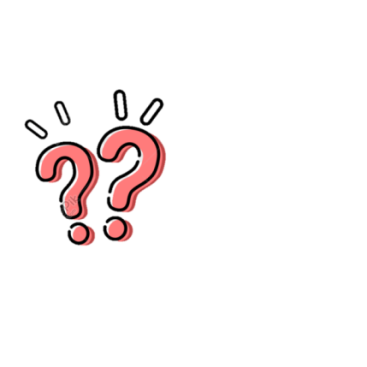 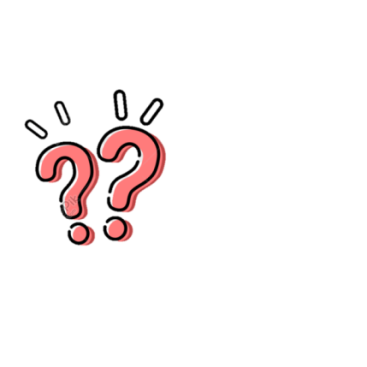 Nhận xét đặc điểm khoáng sản ở châu Phi.
Kể tên và xác định vị trí phân bố các khoáng sản chính ở châu Phi.
H.9.1. Bản đồ tự nhiên châu Phi
*Bài tập nhỏ: Quan sát H.9.1 SGK, hoàn thành phiếu học tập sau trong 5 phút:
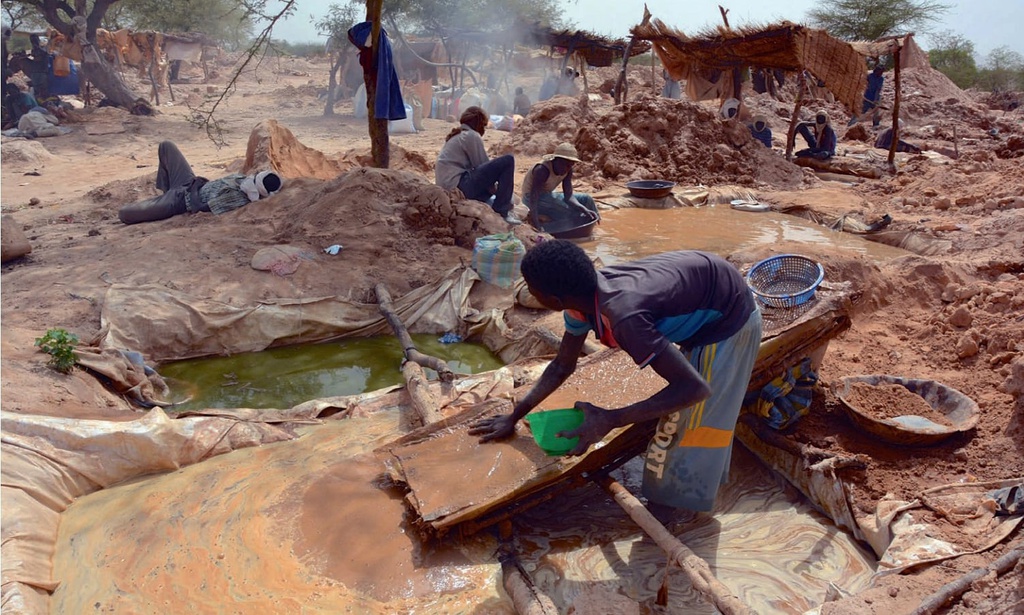 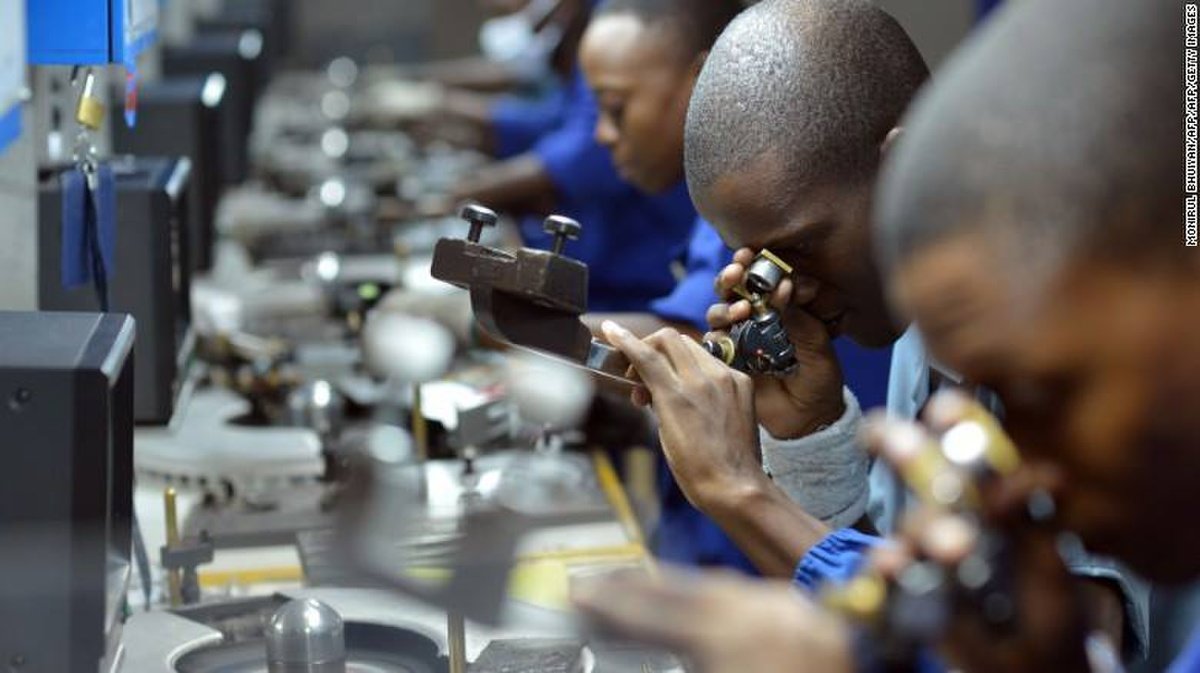 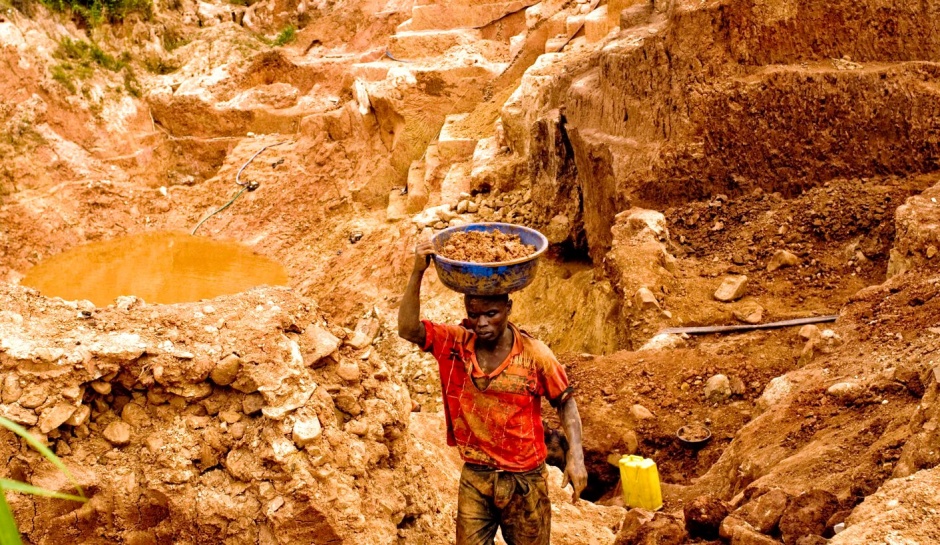 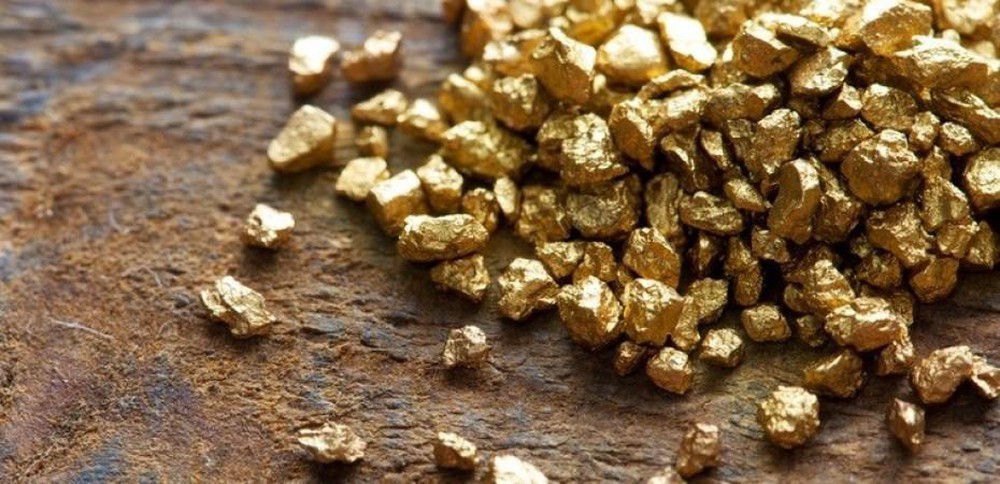 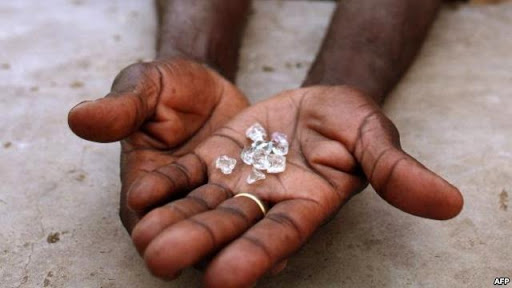 TNKQ VỊ TRÍ ĐỊA LÍ, 
ĐỊA HÌNH VÀ KHOÁNG SẢN CHÂU PHI
---o0o---
Câu 1: Đặc điểm nào dưới đây nổi bật của địa hình châu Phi ?
A. Núi non trùng điệp 		C. Đồng bằng rộng lớn
B. Khối cao nguyên khổng lồ 	D. Bình nguyên bằng phẳng.
Câu 2: Con đường giao thông hàng hải gần nhất từ Ấn Độ Dương lên Địa Trung Hải
A. Biển Trắng 			C. Biển Đỏ
B. Biển Đen 			D. Biển Ca-xpi.
TNKQ VỊ TRÍ ĐỊA LÍ, 
ĐỊA HÌNH VÀ KHOÁNG SẢN CHÂU PHI
---o0o---
Câu 3: Đường xích đạo đi qua khu vực
A. Bắc Phi 				C. Biển Địa Trung Hải
B. Nam Phi 			D. Giữa châu Phi.
Câu 4: Các dãy núi lớn  ở châu Phi:
A. An-pơ				C. Át-lát, Đrê-ken-bec .
B. An-đét				D. Hy-ma-lay-a
TNKQ VỊ TRÍ ĐỊA LÍ, 
ĐỊA HÌNH VÀ KHOÁNG SẢN CHÂU PHI
---o0o---
Câu 5: Dòng biển lạnh chảy dọc ben bờ đông nam châu Phi là
A. Ca-na-ri. 			C. Ben-ghê-ra.
B. Mô-dăm-bich.c		 	D. Xô-ma-li.
Câu 6: Tên một bán đảo lớn ở châu Phi
A. Ca-la-ha-ri.			 C. Xa-ha-ra.
B. Xô-ma-li.			D. Ma-đa-ga-xca.
TNKQ VỊ TRÍ ĐỊA LÍ, 
ĐỊA HÌNH VÀ KHOÁNG SẢN CHÂU PHI
---o0o---
Câu 7: Hồ lớn nhất châu Phi
A. Hồ Vích-tô-ri-a 			C. Hồ Ni-át-xa
B. Hồ Sát				D. Hồ Tan-ga-ni-a.
Câu 8: Châu Phi có diện tích lớn thứ ba thế giới sau các châu
A. châu Á và châu Âu. 		C. Châu Á và châu Nam Cực.
B. Châu Á và châu Mĩ. 		D. Châu Mĩ và châu Đại Dương.
TNKQ VỊ TRÍ ĐỊA LÍ, 
ĐỊA HÌNH VÀ KHOÁNG SẢN CHÂU PHI
---o0o---
Câu 9: Các dạng địa hình chủ yếu của châu Phi là
A. núi cao và đồng bằng.		C. sơn nguyên và bồn địa.
B. cao nguyên và đồng bằng.	D. núi cao và thung lũng sâu.
Câu 10: Châu Phi nổi tiếng thế giới về sự phong phú của loại khoáng sản nào dưới đây?
A. Vàng và kim cương.		C. dầu mỏ và khí đốt.
B. than đá và sắt.			D. đồng và u-ra-ni-um
VỀ NHÀ
Về nhà sưu tầm thông tin tư liệu về hoang mạc Xa-ha-ra hoặc Ca-la-ha-ri ở châu Phi mà em biết. Viết một đoạn văn ngắn khoảng 15 dòng về một trong hai nội dung trên.
THANKYOU
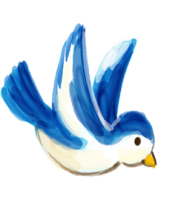 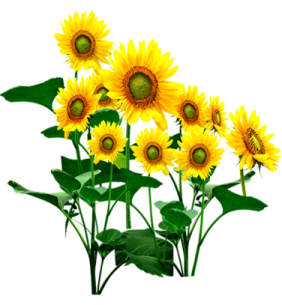